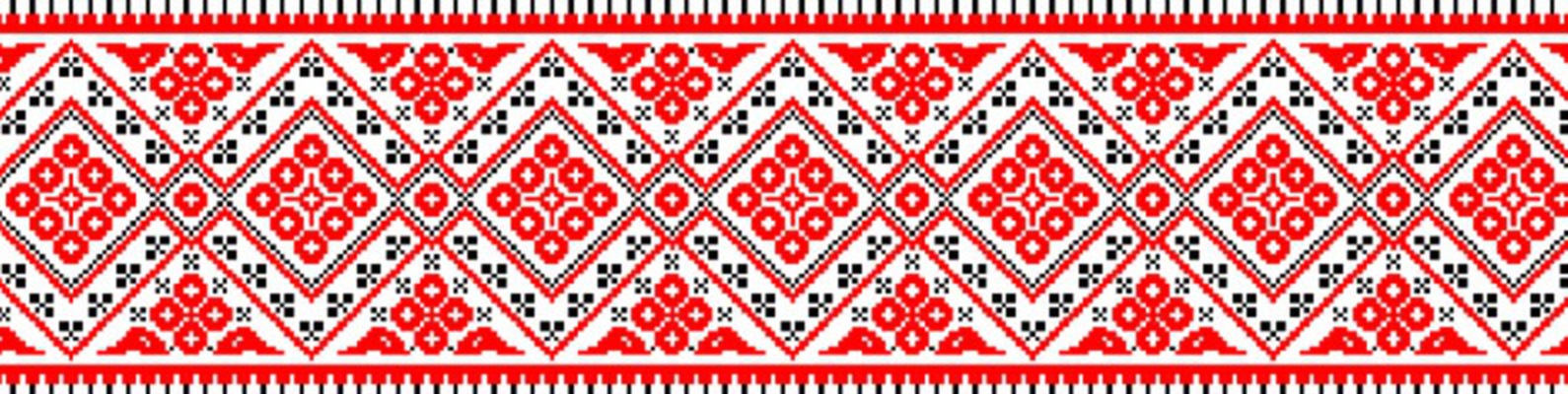 КОНСТРУКЦИЯ и ДЕКОР предметов народного быта
Составила: учитель ИЗО
Зотова Капитолина Александровна
МОУ СШ №49, г. Волгоград
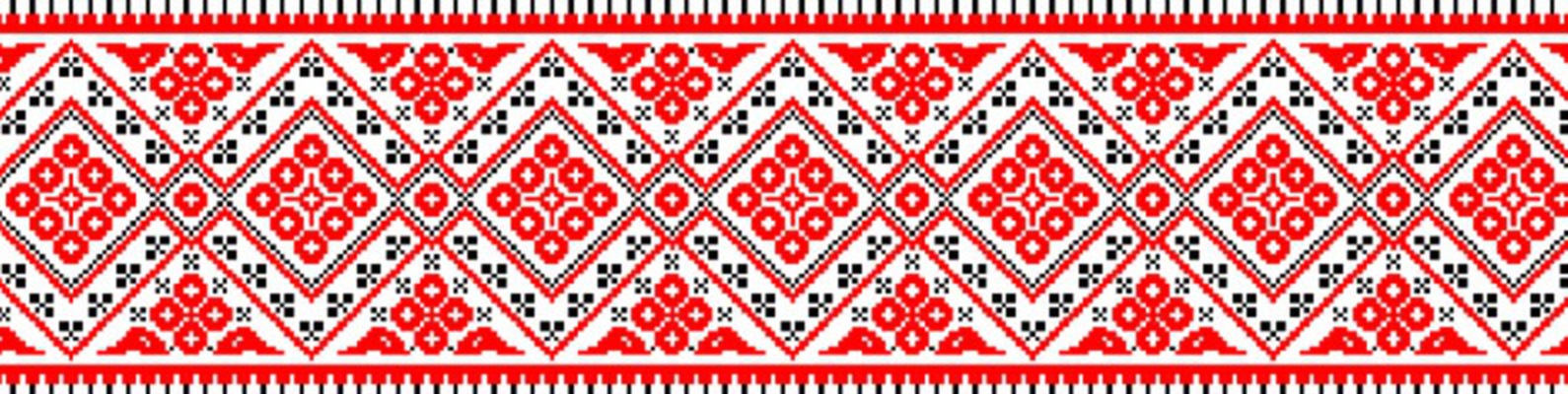 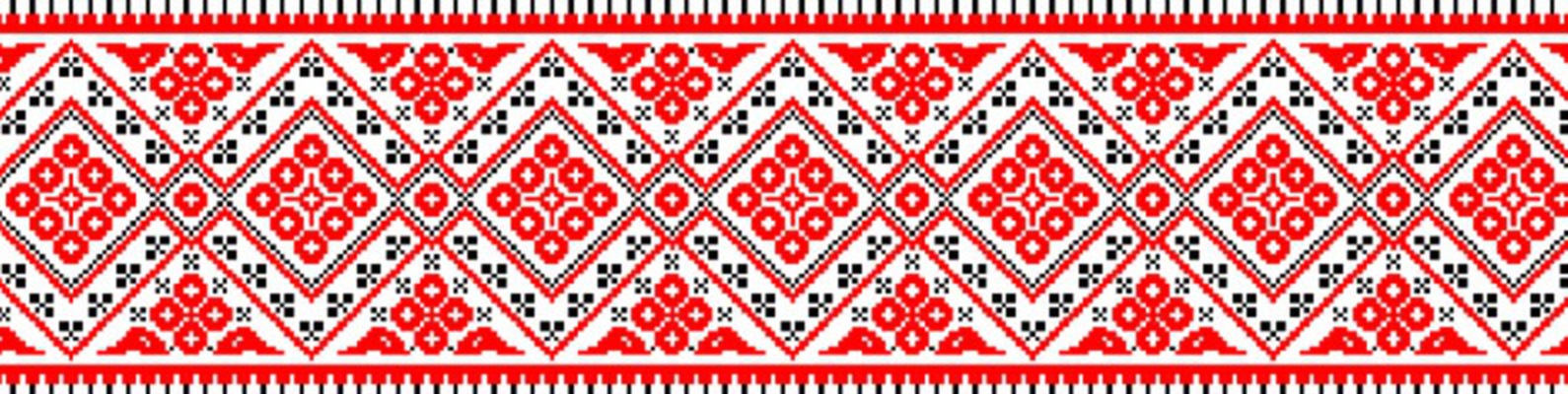 Стоит «толстячок»подбоченевши бочок,Шипит и кипит,всем пить чай велит!
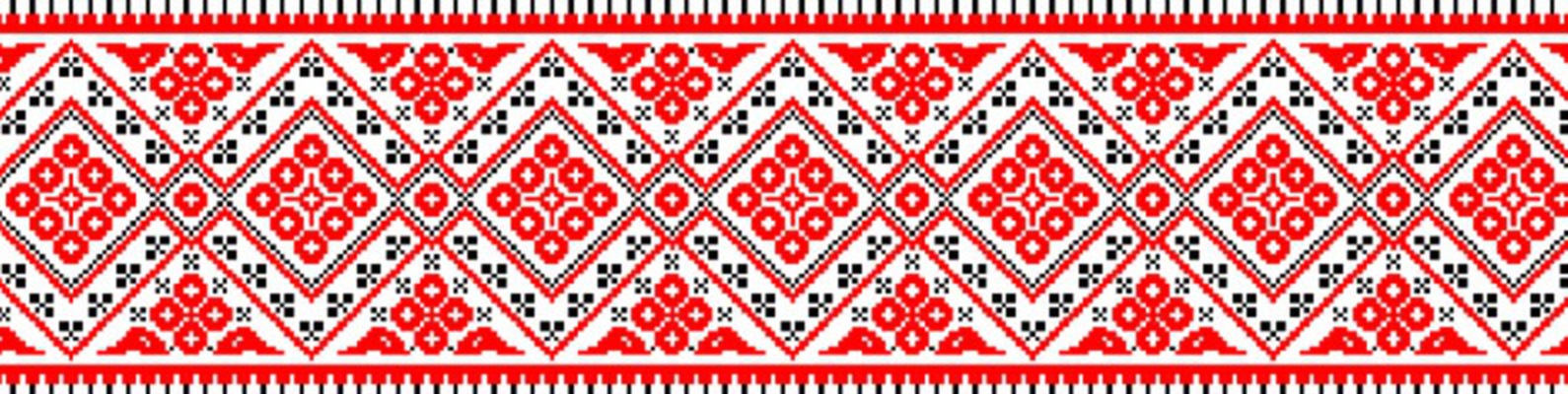 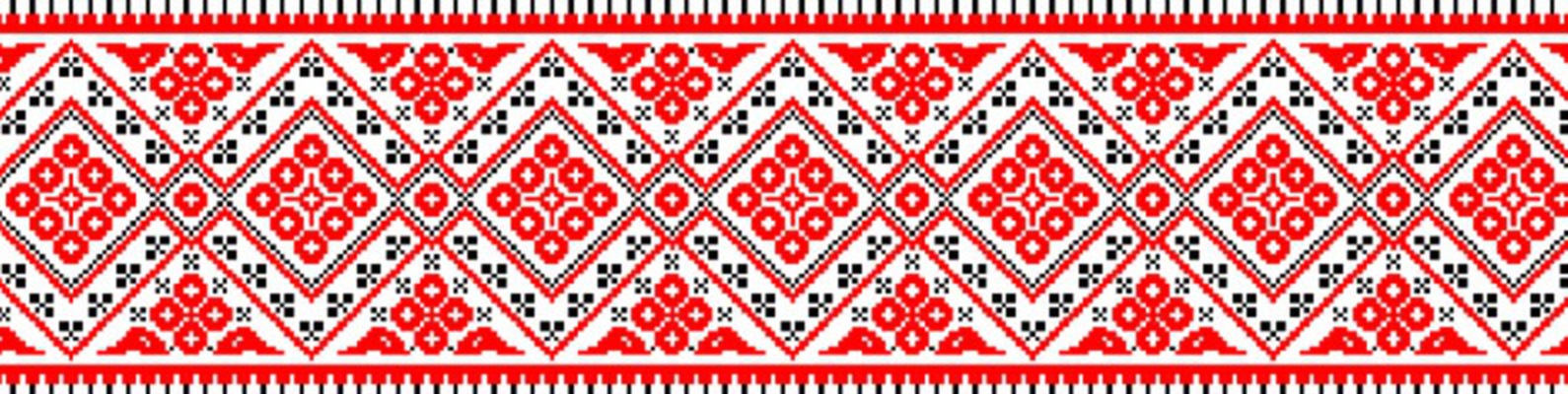 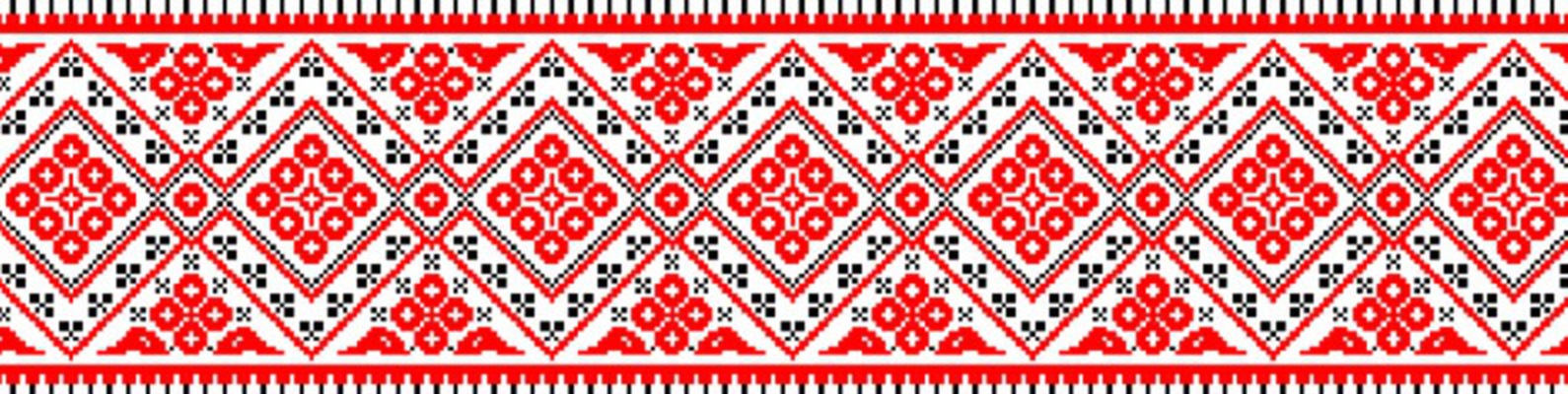 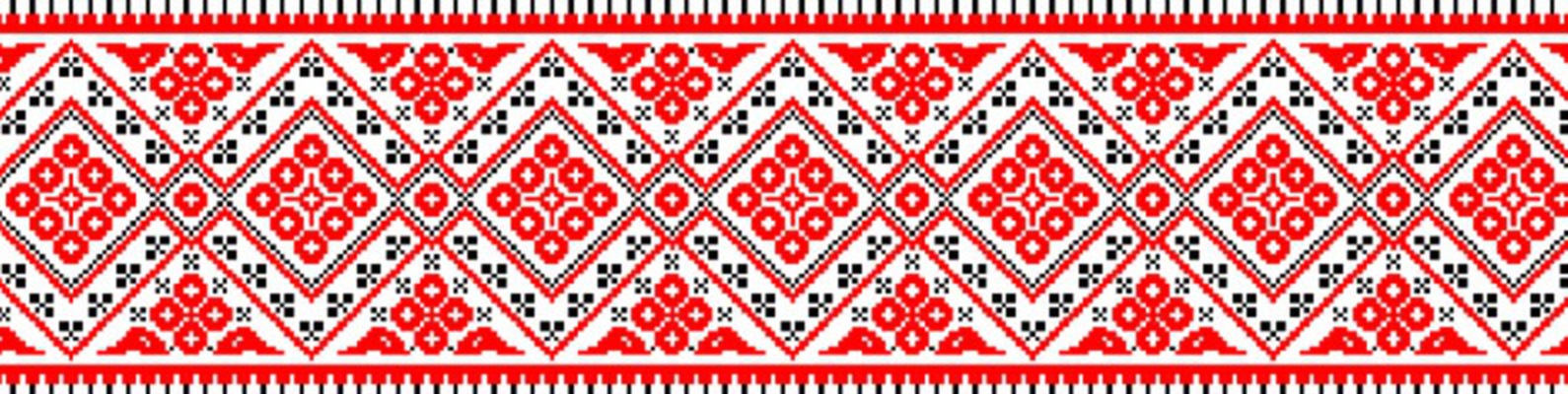 Чёрный коньСкачет в огонь.
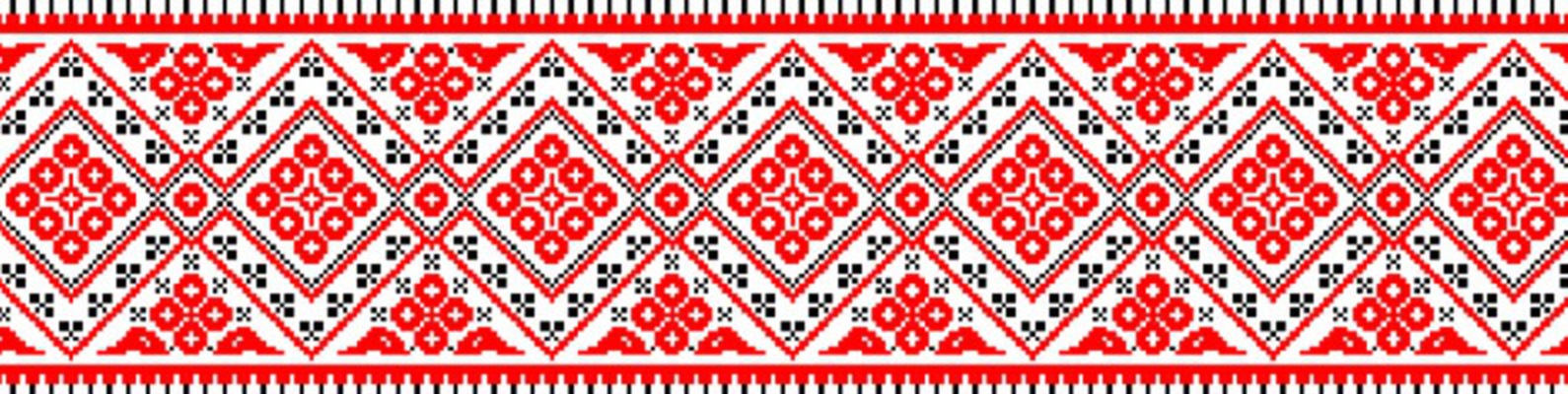 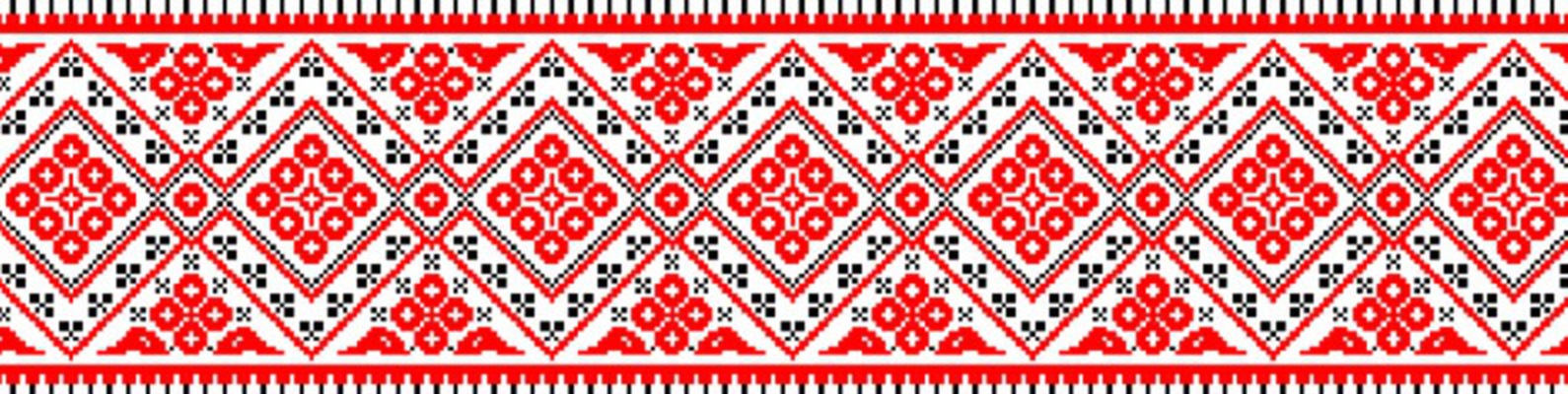 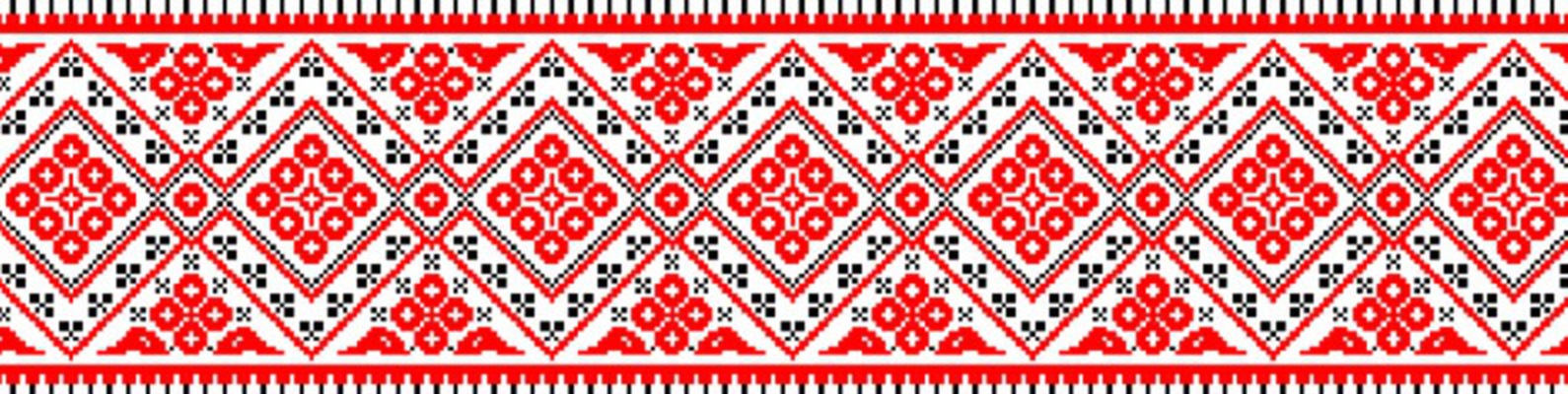 Кочерга
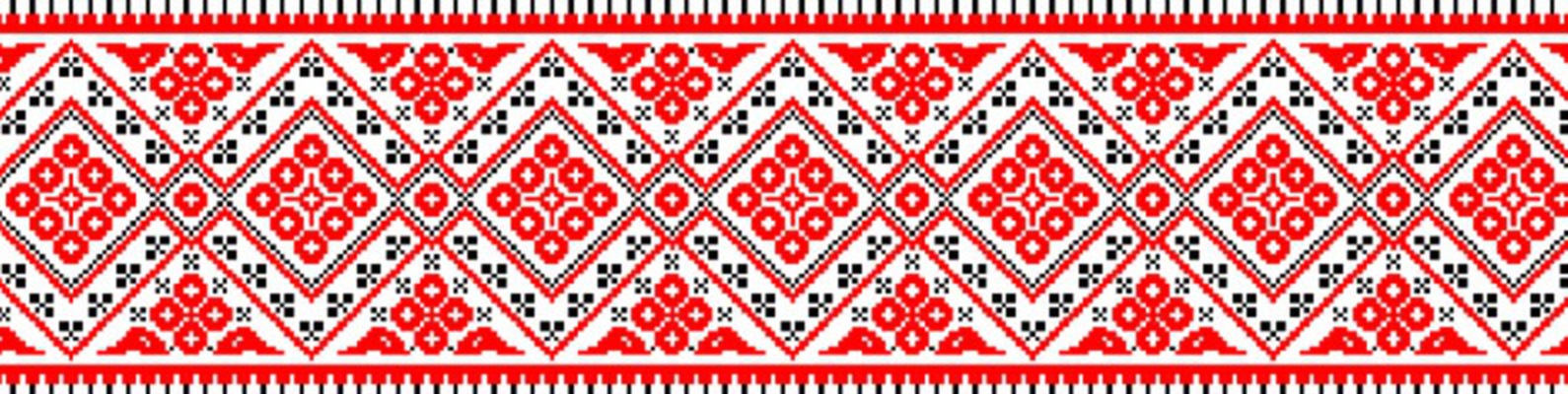 Сами не едим,А людей кормим.
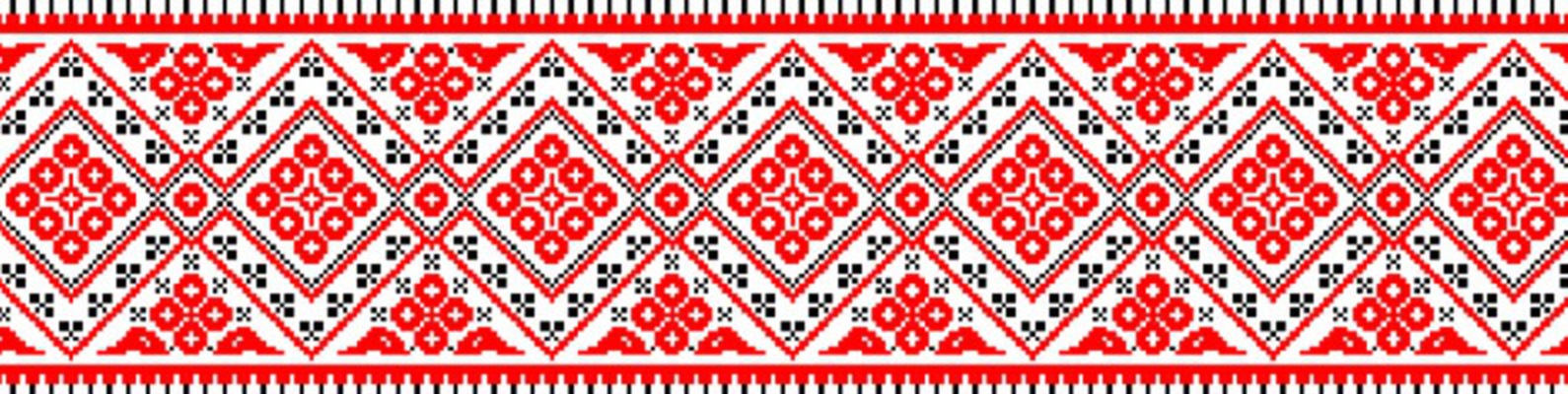 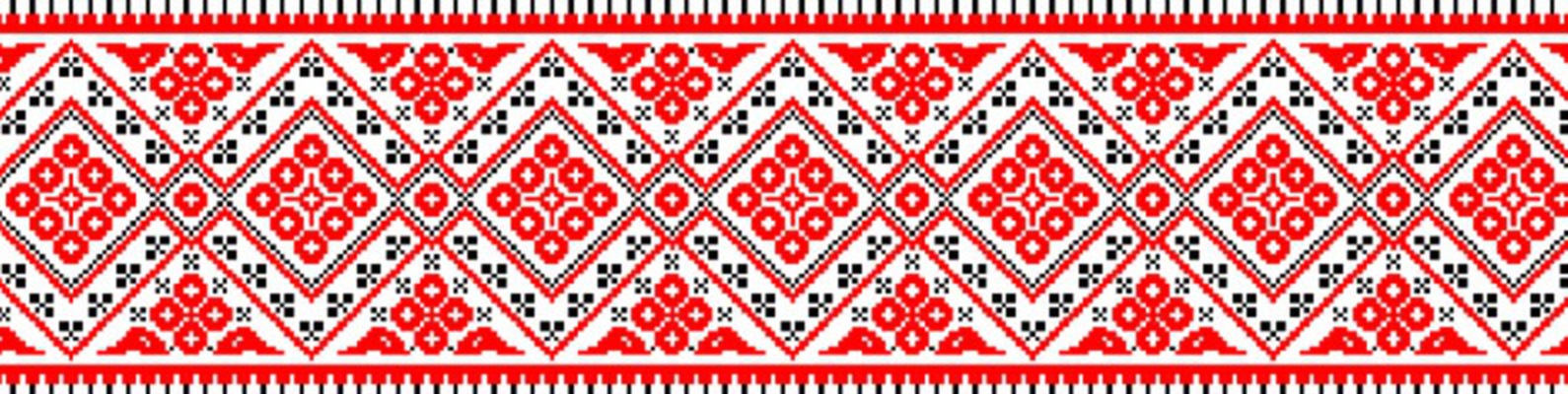 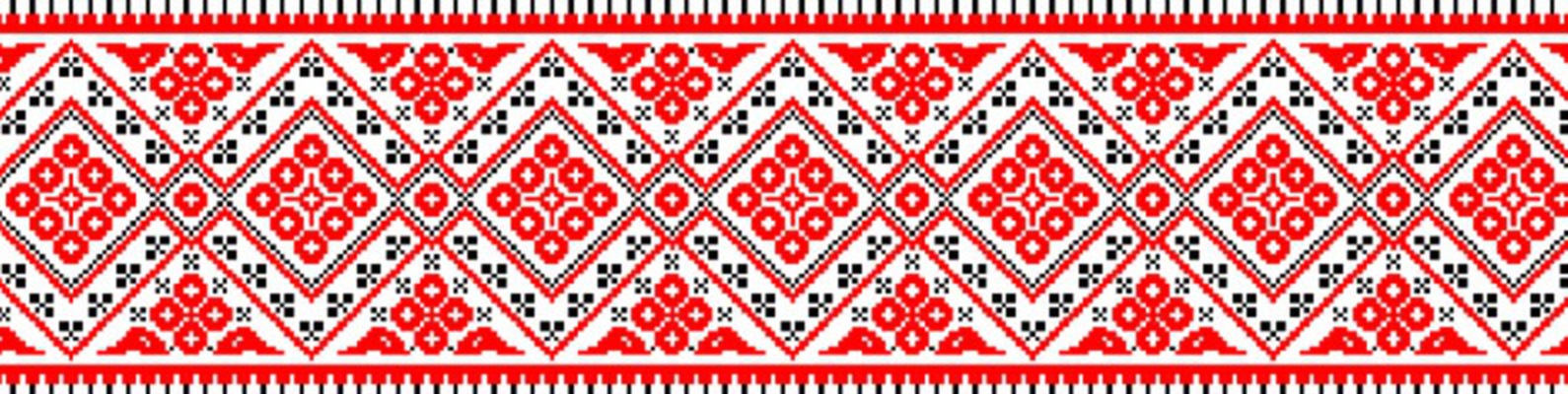 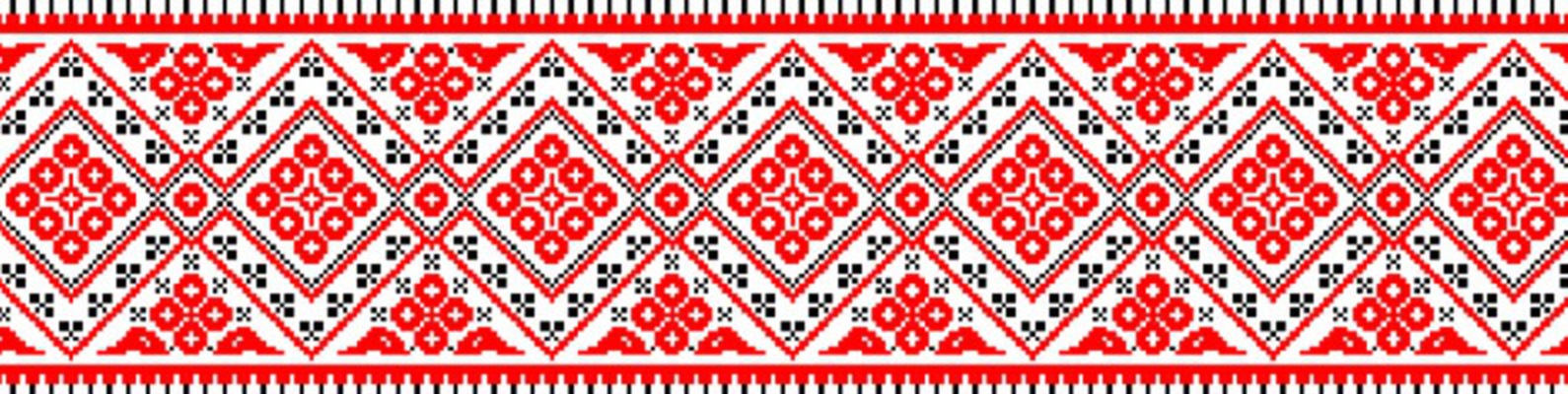 Утка в море – Хвост на воле.
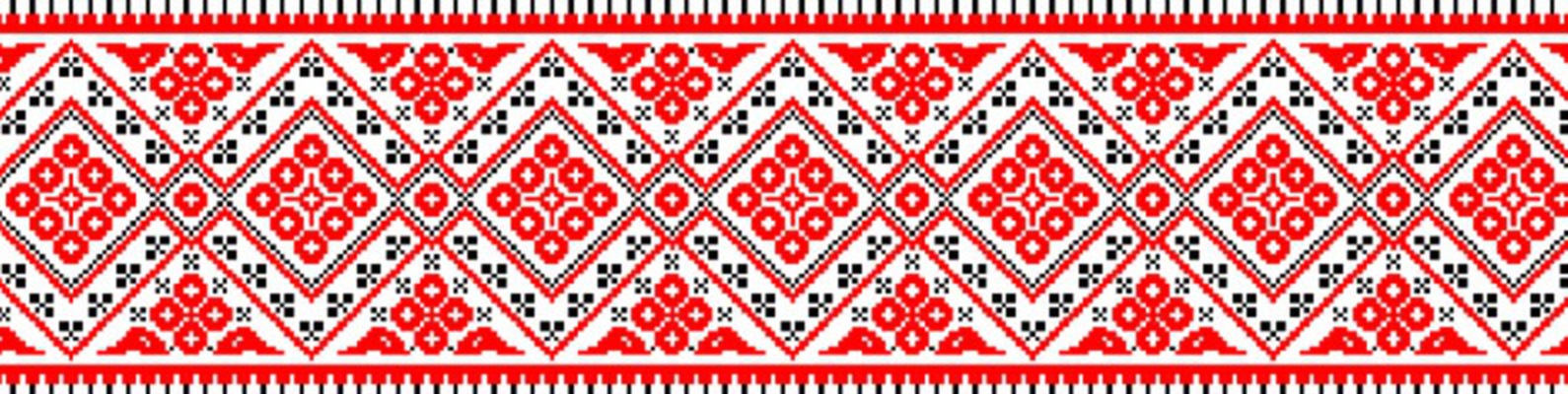 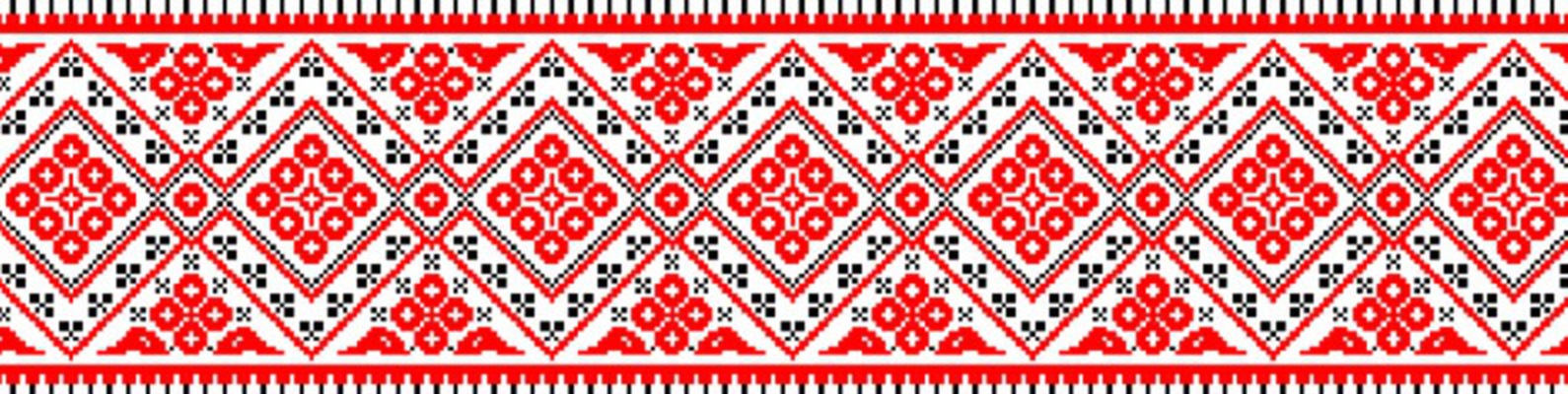 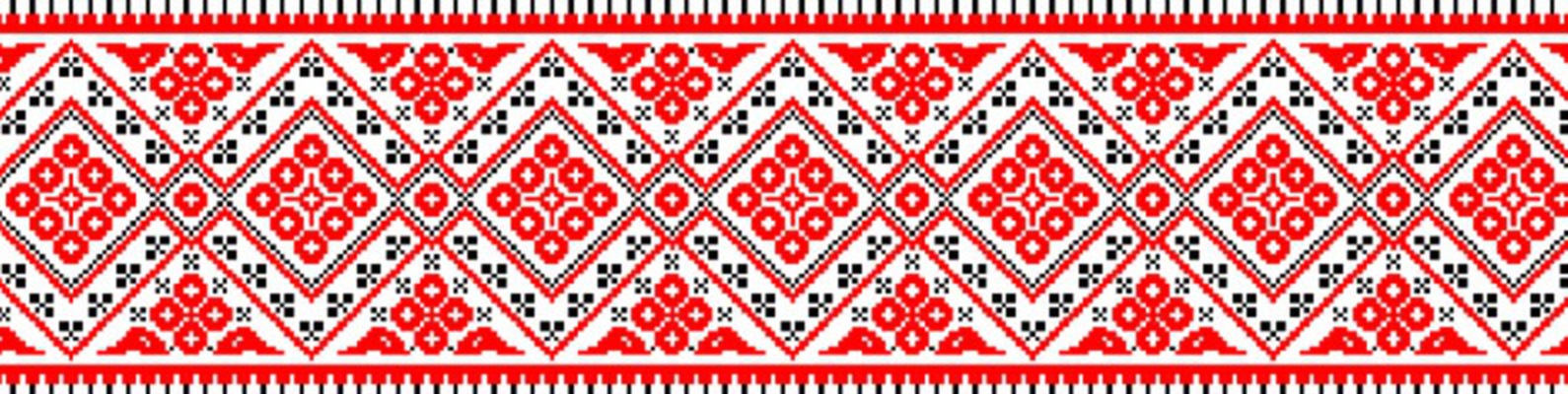 Ковш
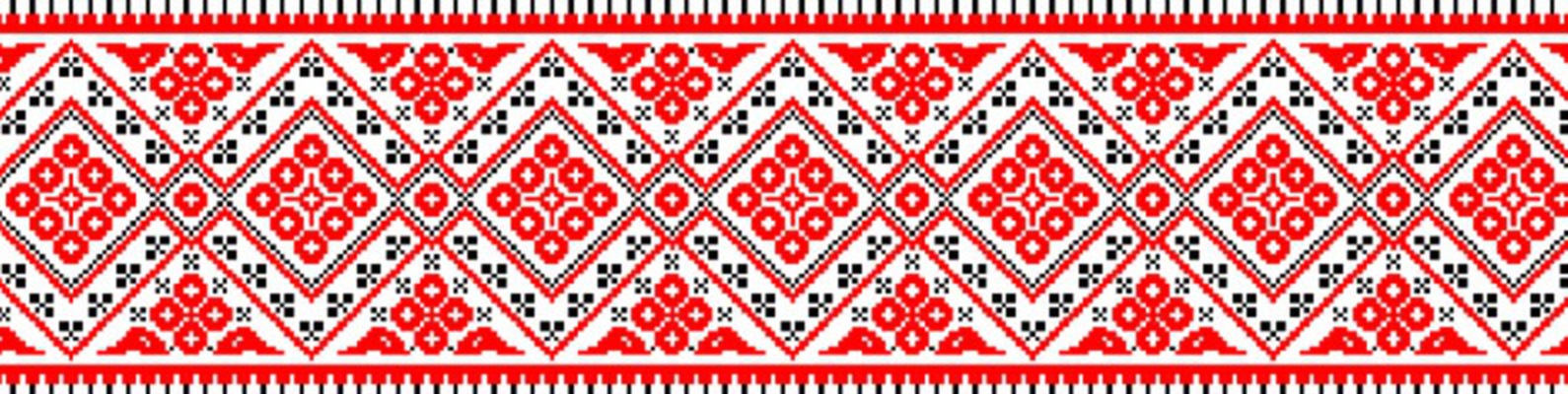 Под одной шляпойЧетыре брата.
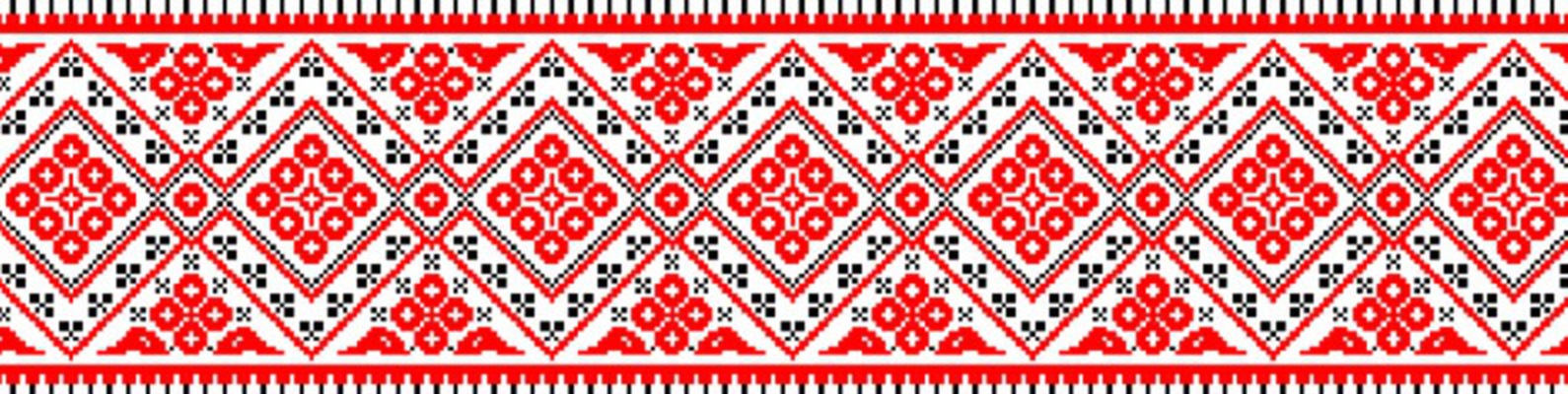 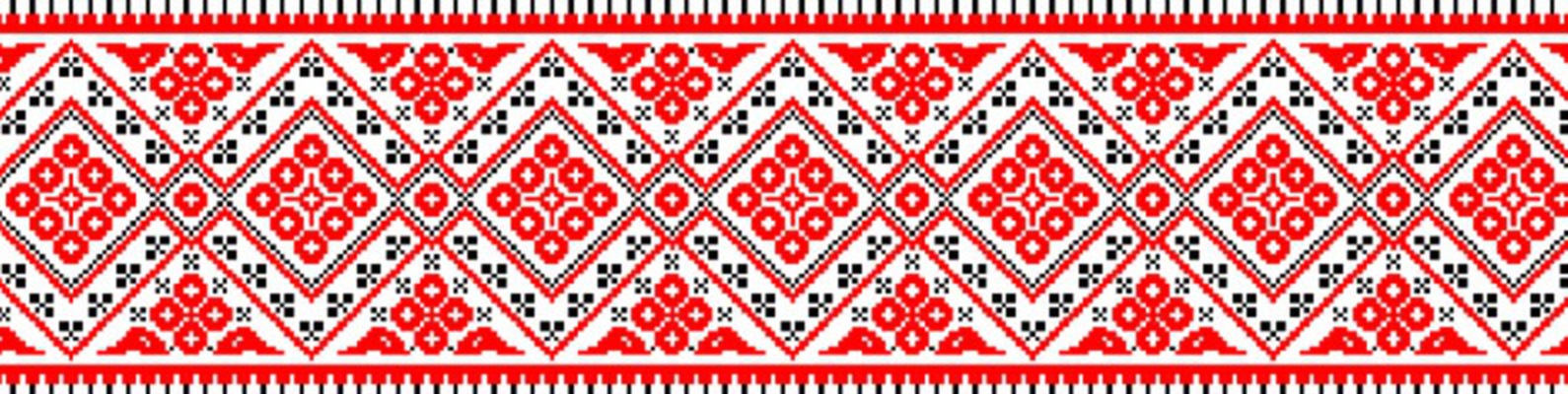 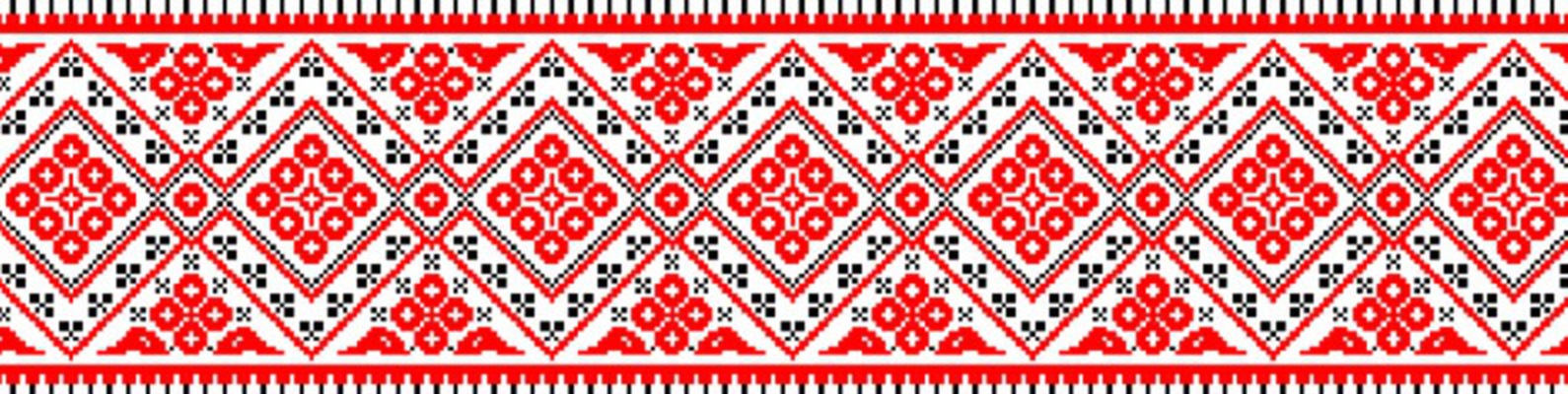 Стол
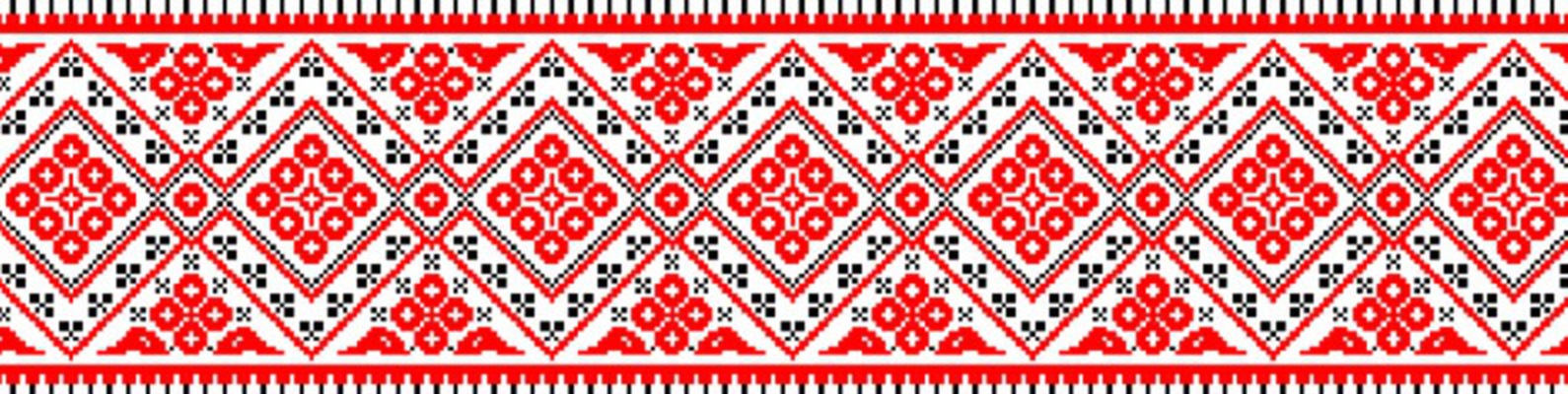 Два братца Пошли в воду купаться.
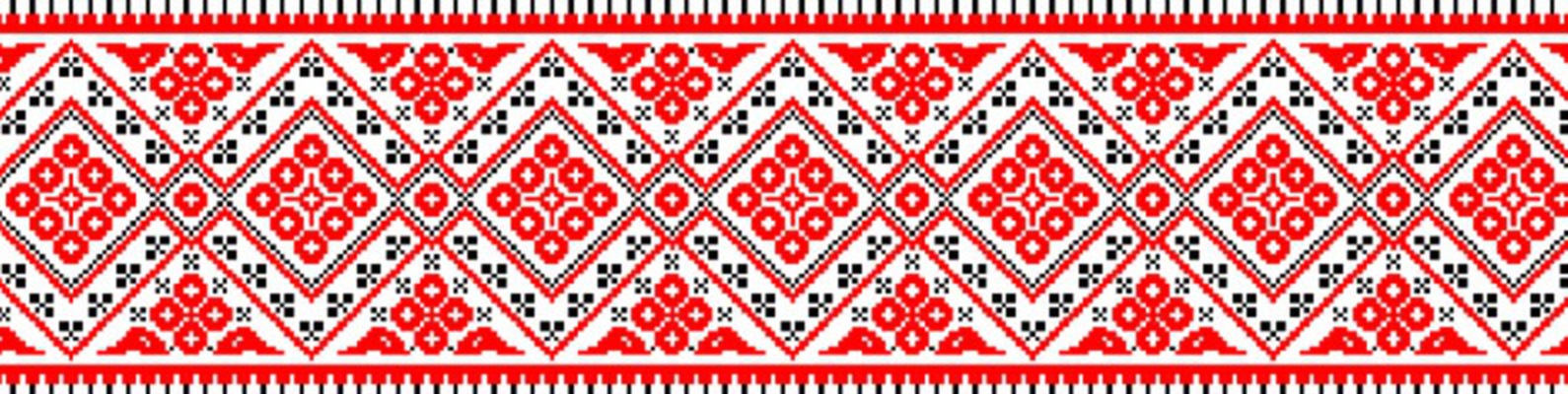 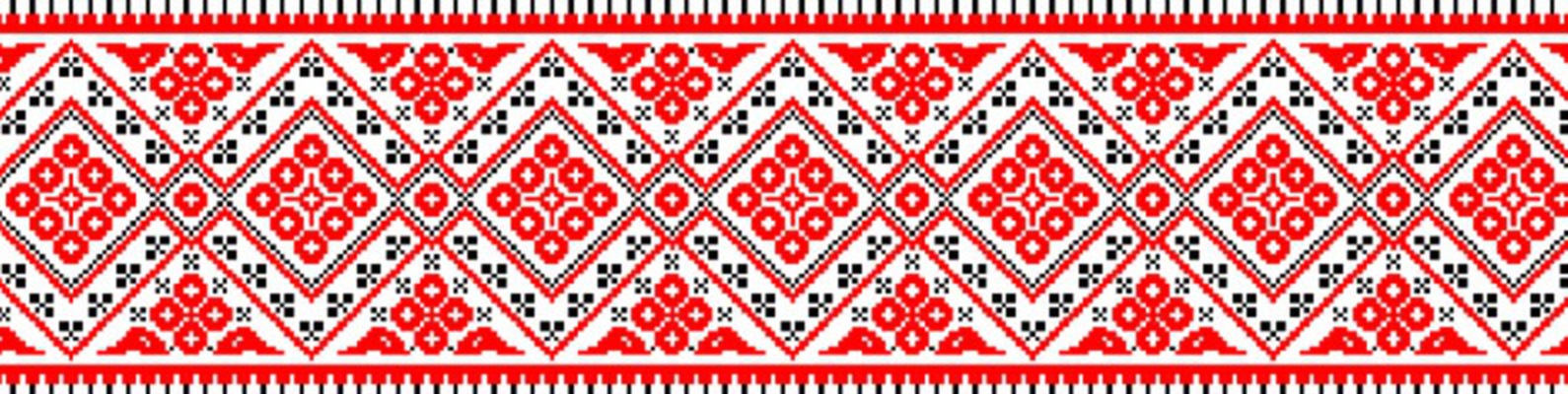 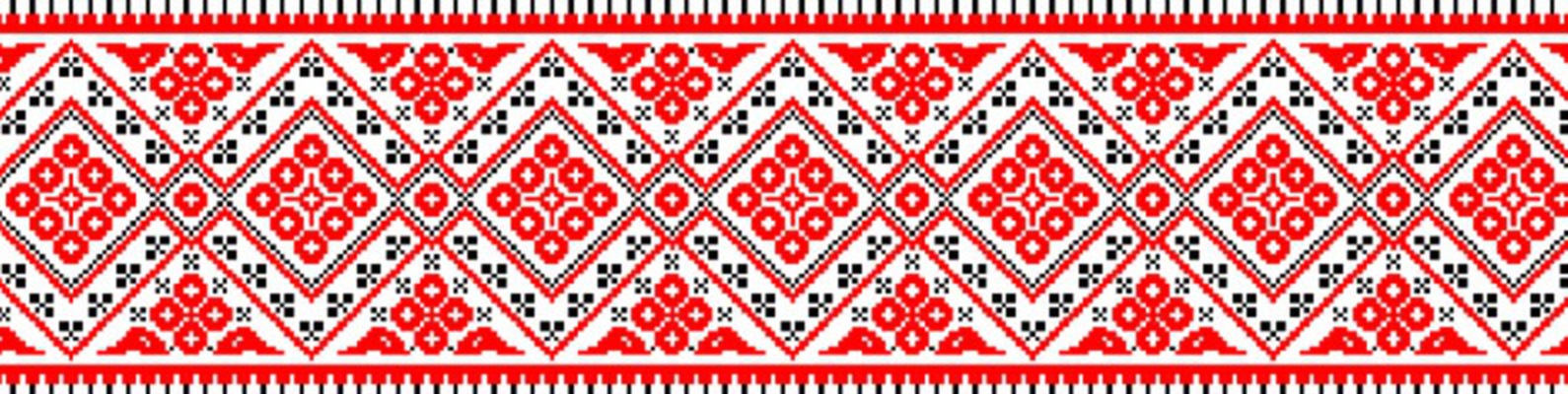 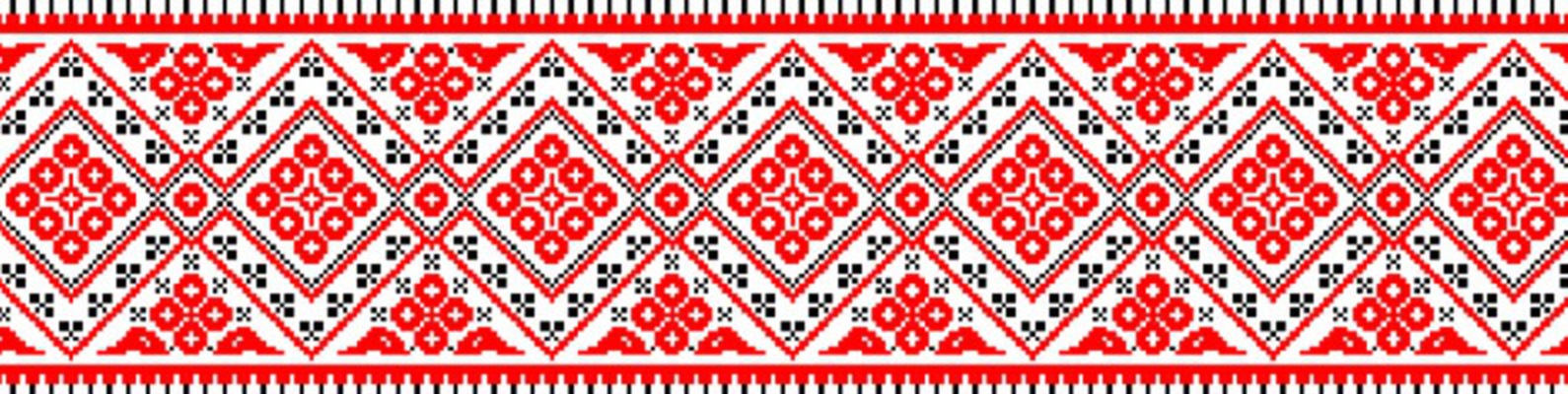 В гребень шерсть она берётТонкой ниточкой пушистой,Детям пряжу отдаёт.
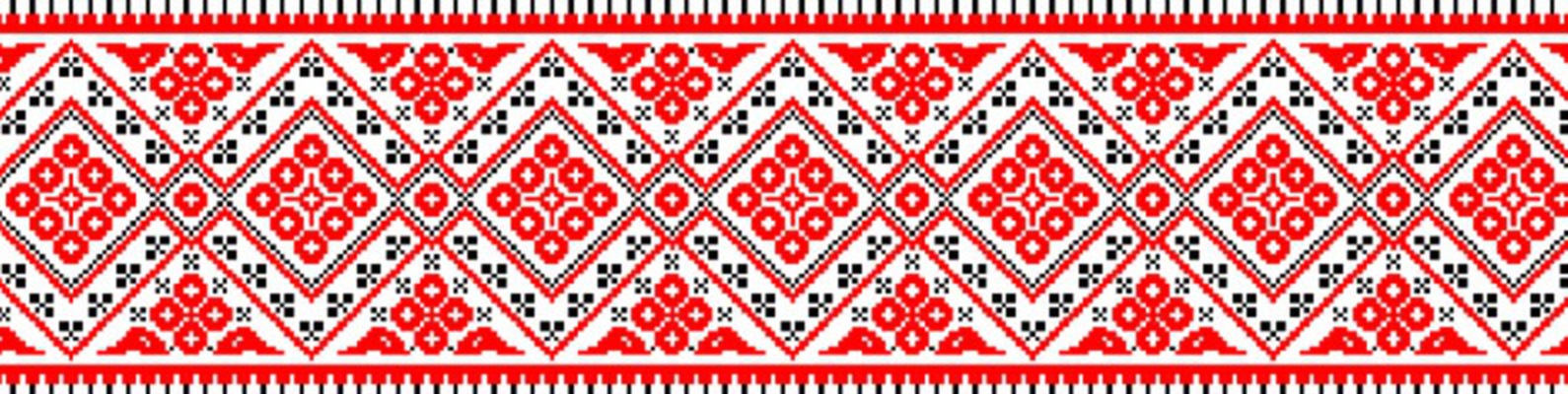 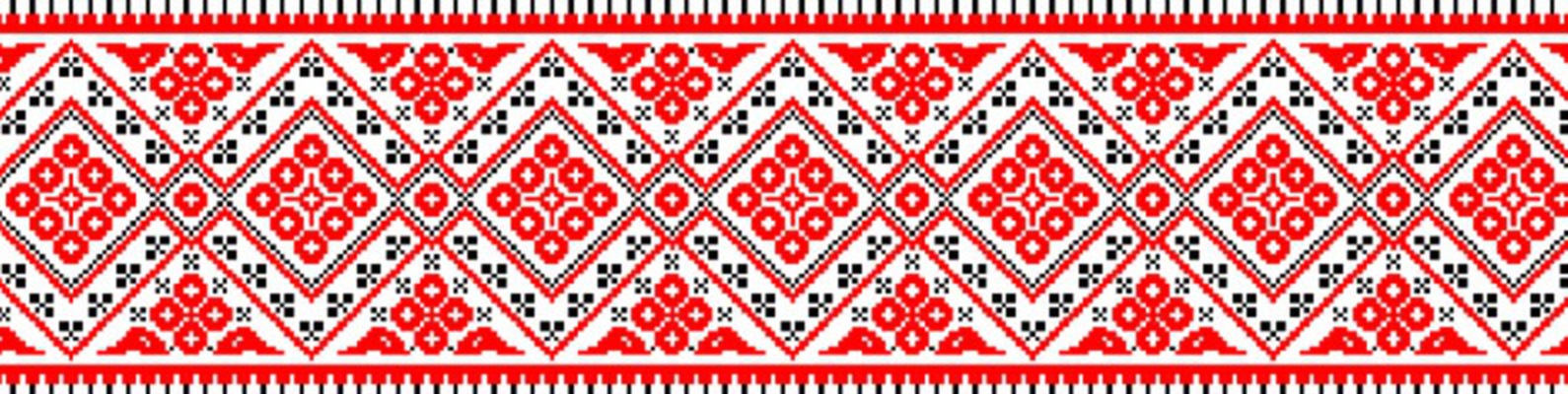 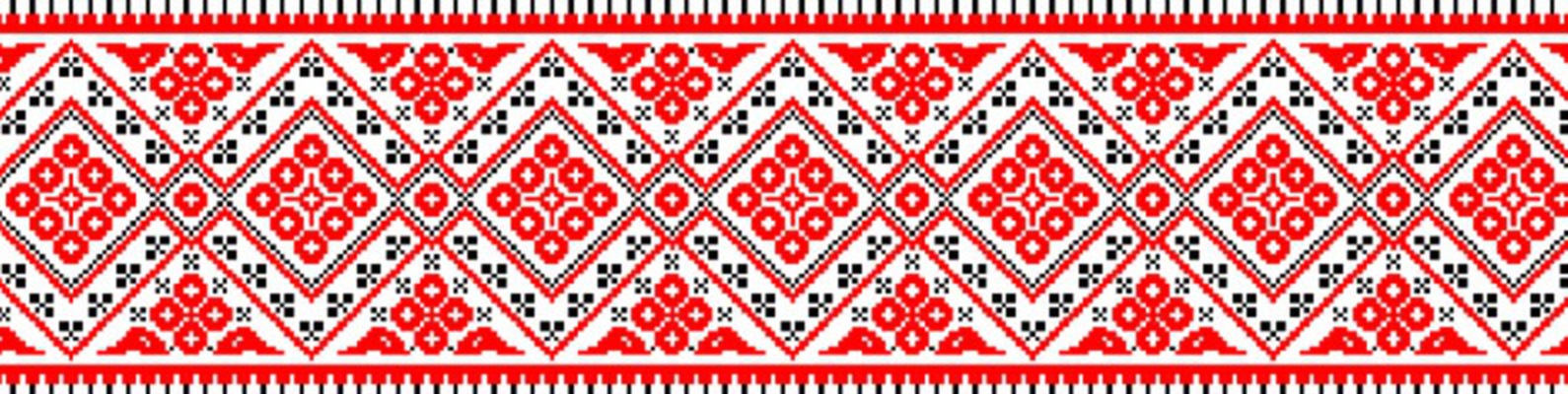 Прялка
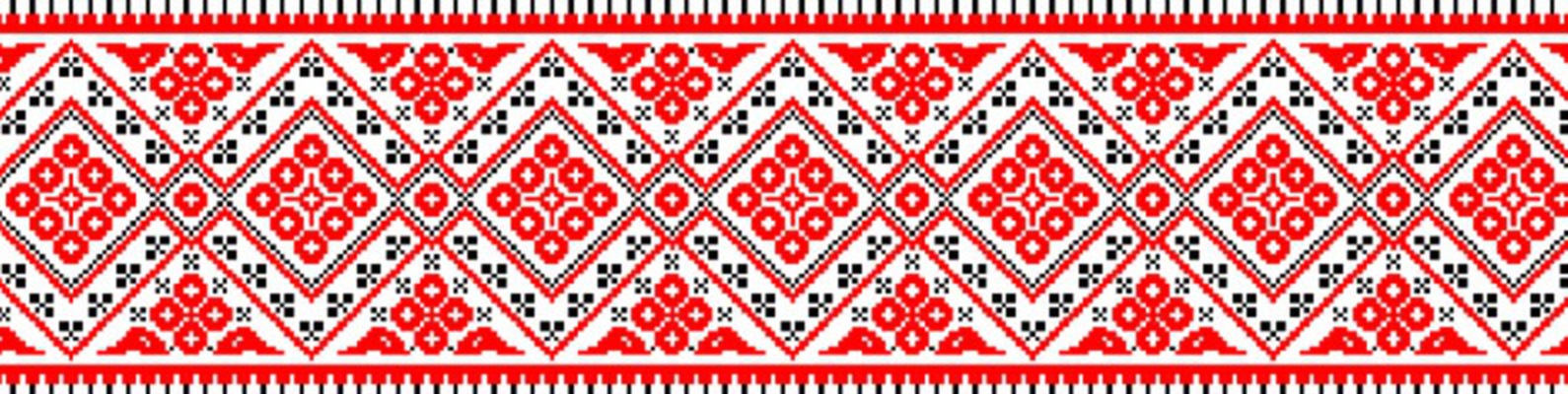 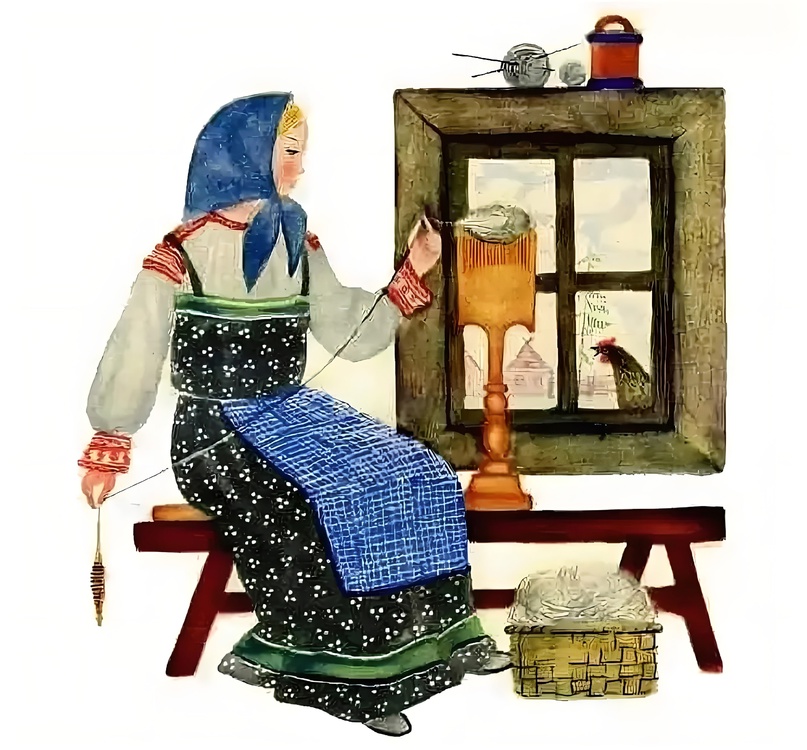 Прялка – предмет народного быта и орудие труда, на котором пряли нитки.Девочки с 6-8 лет начинали прясть и к совершеннолетию становились искусными прядильщицами.
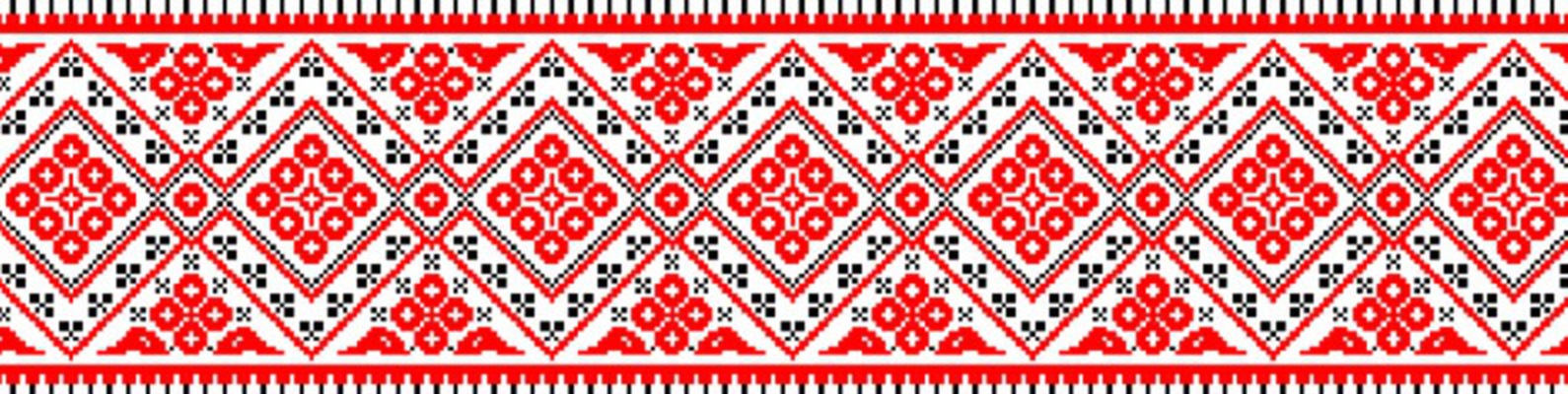 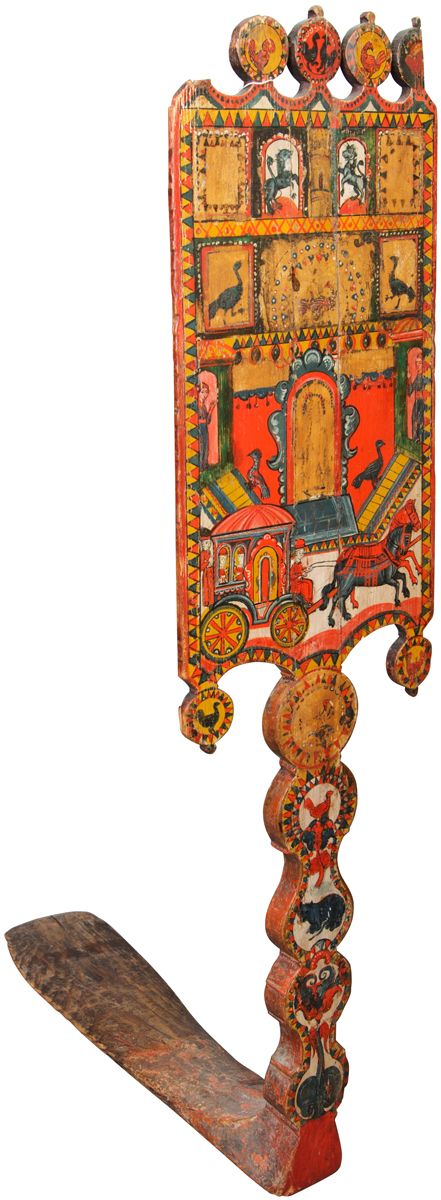 Прялку дарили дочке, невесте, жене.Прялку хранили и ценили как великую ценность.Прялку передавали следующему поколению.
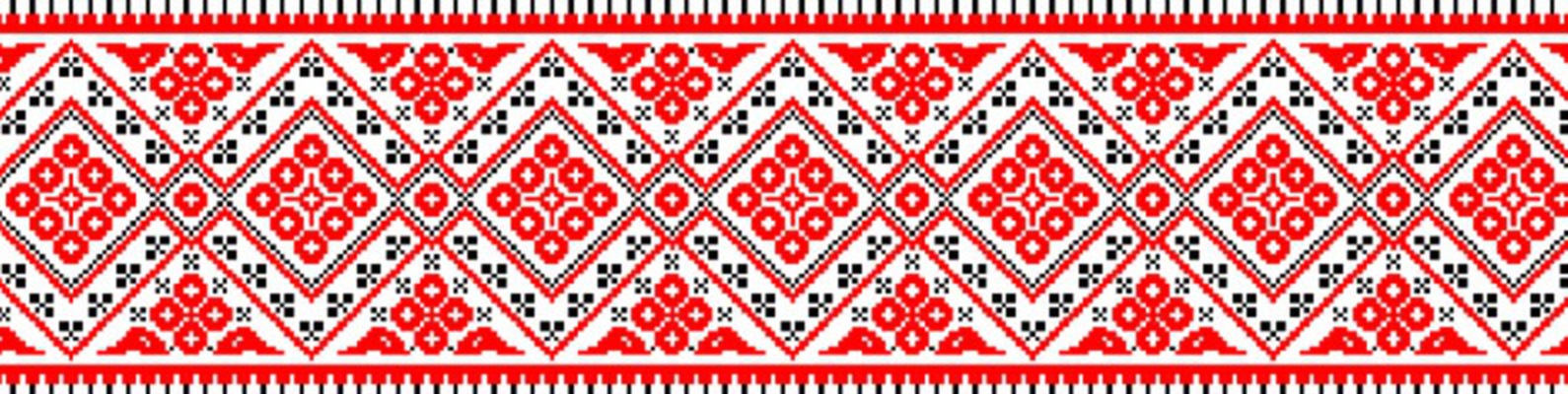 Прялки украшались цветистой росписью или мелким резным узором, иногда резьбой и росписью одновременно.
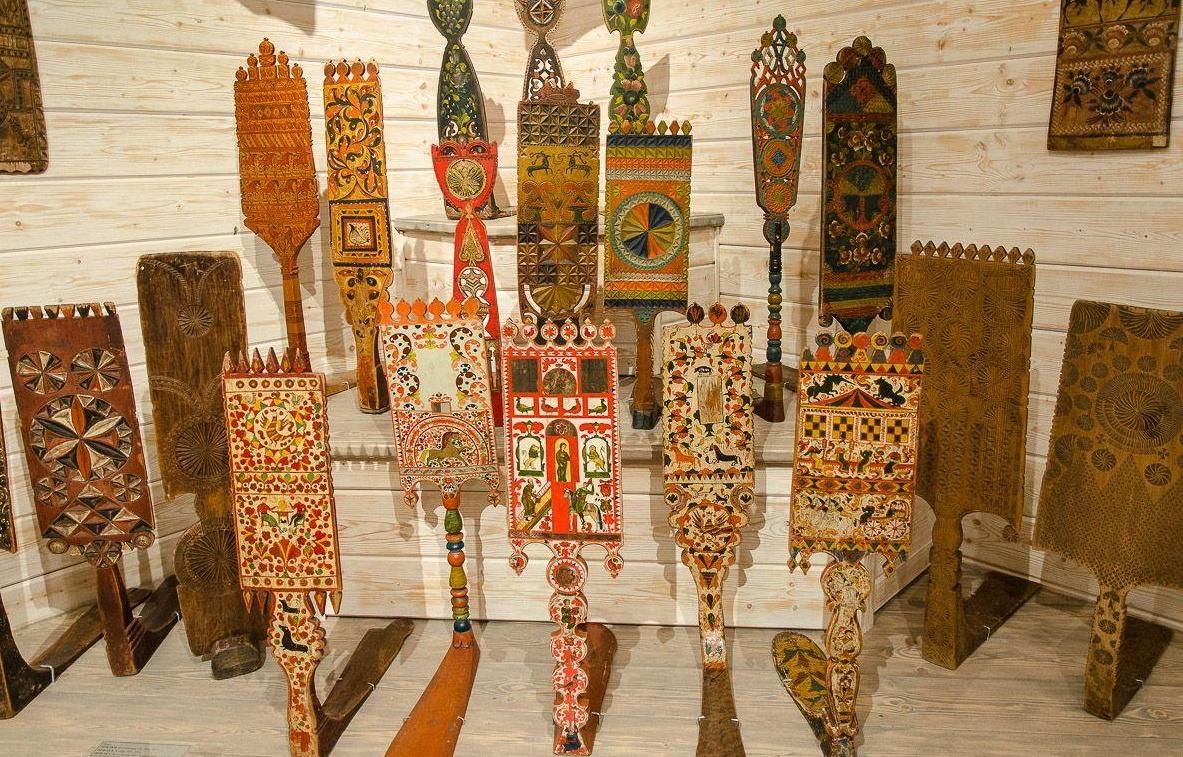 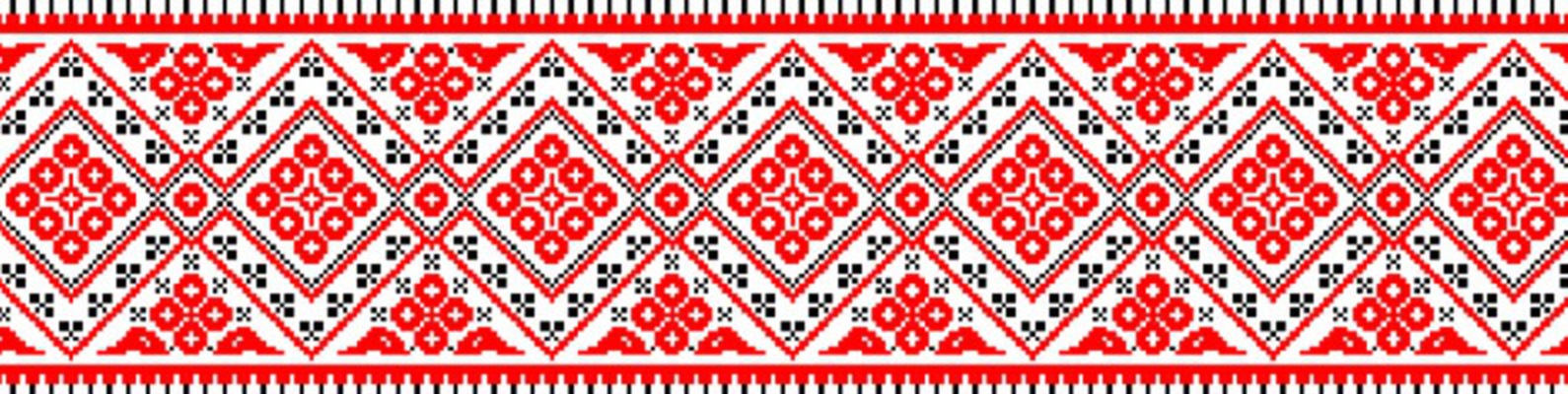 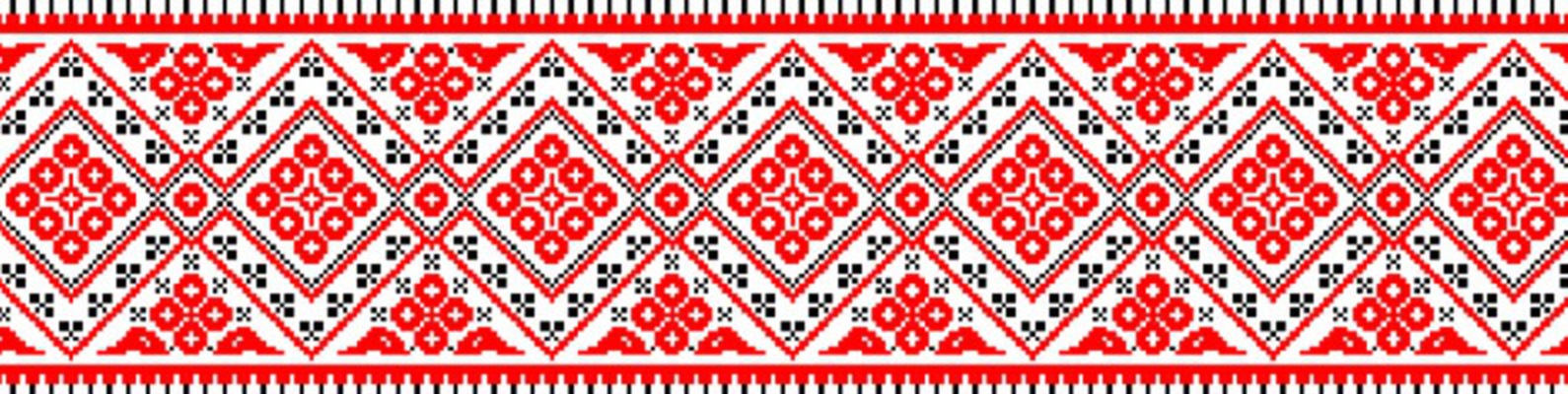 Изображались сценки из жизни крестьян, растительные элементы, символы земли, солярные знаки солнца, фантастические птицы сирин.
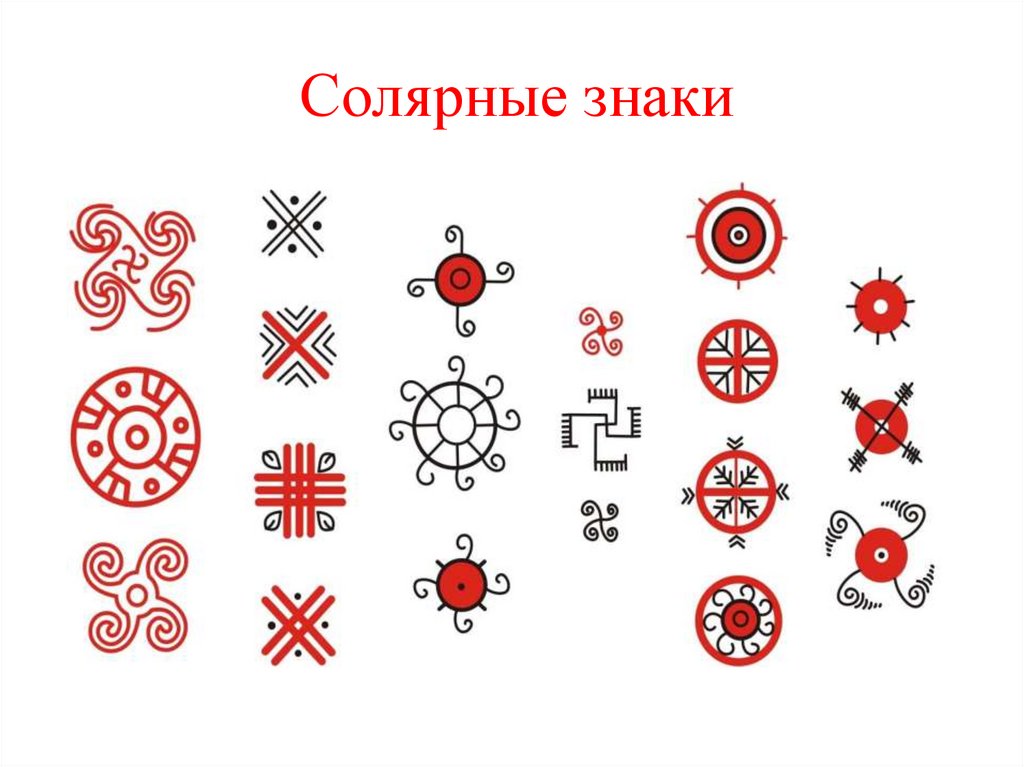 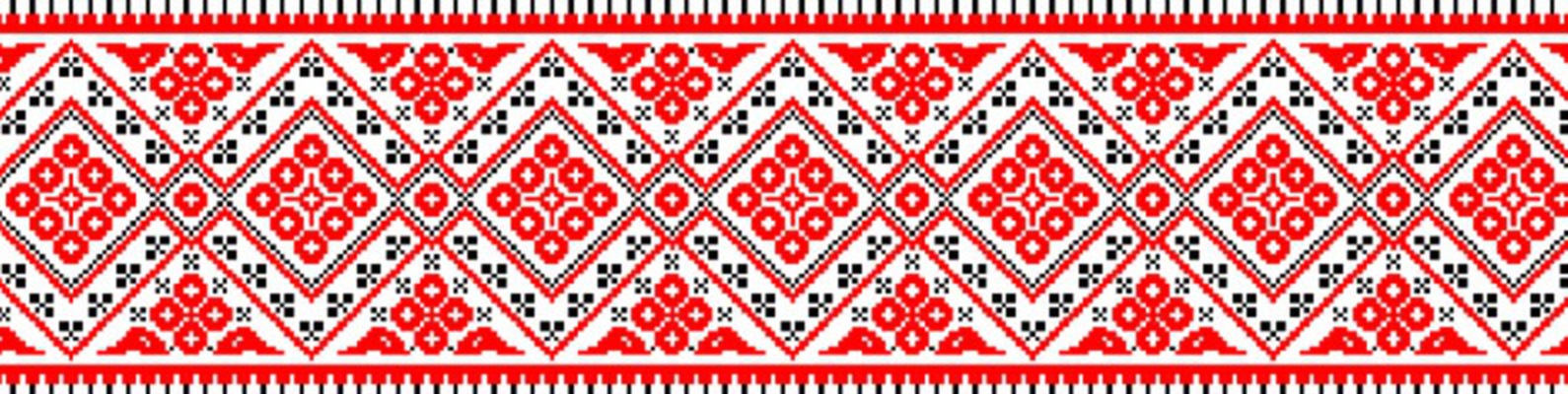 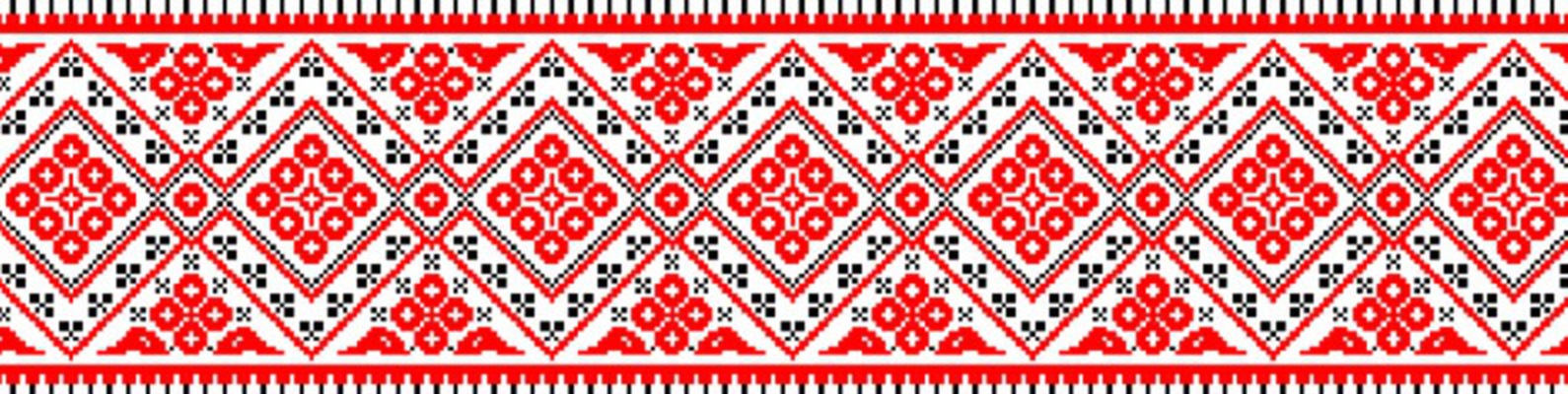 Строение прялки.
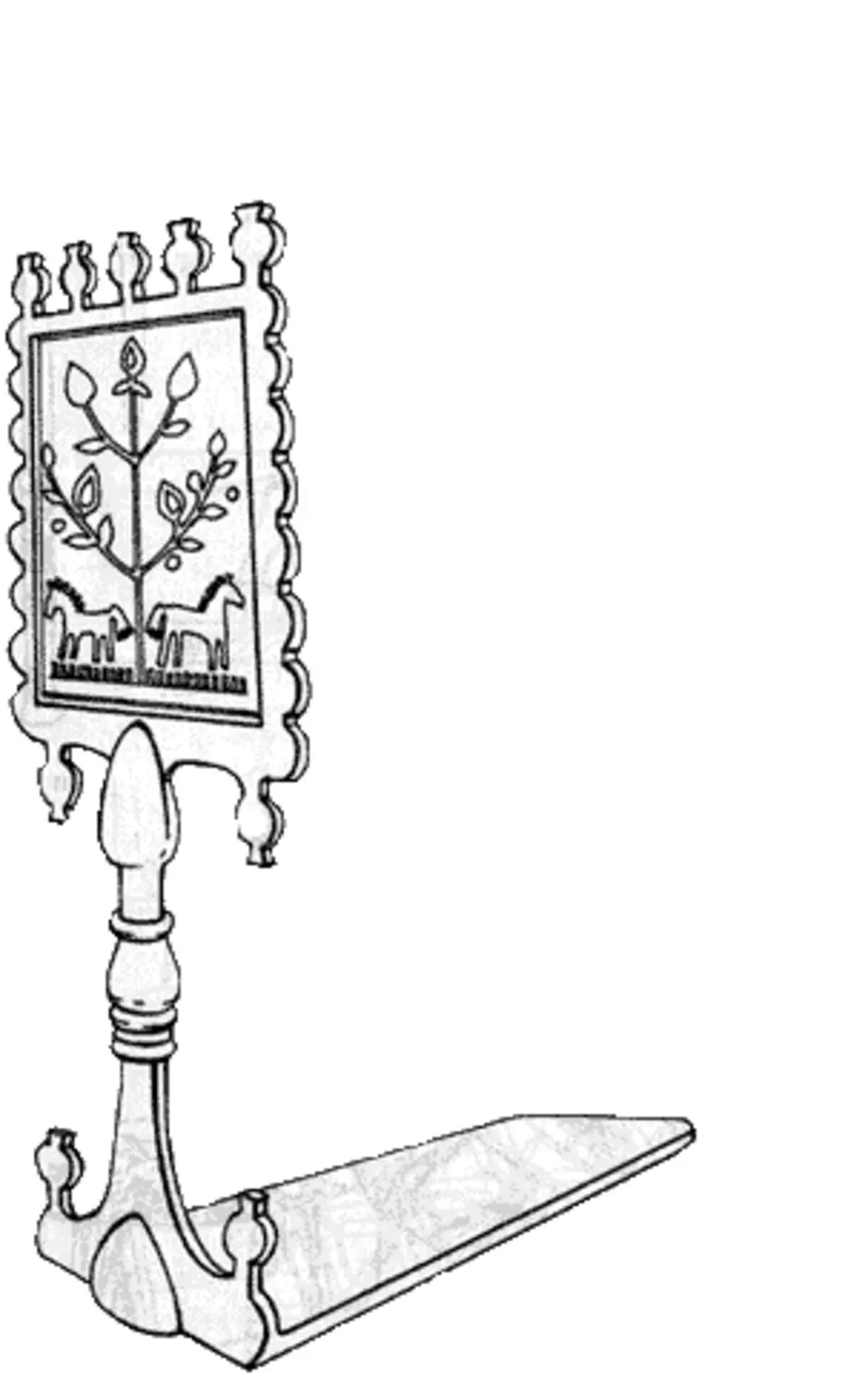 Городки

Лопасть


Серьги

Ножка

Донце
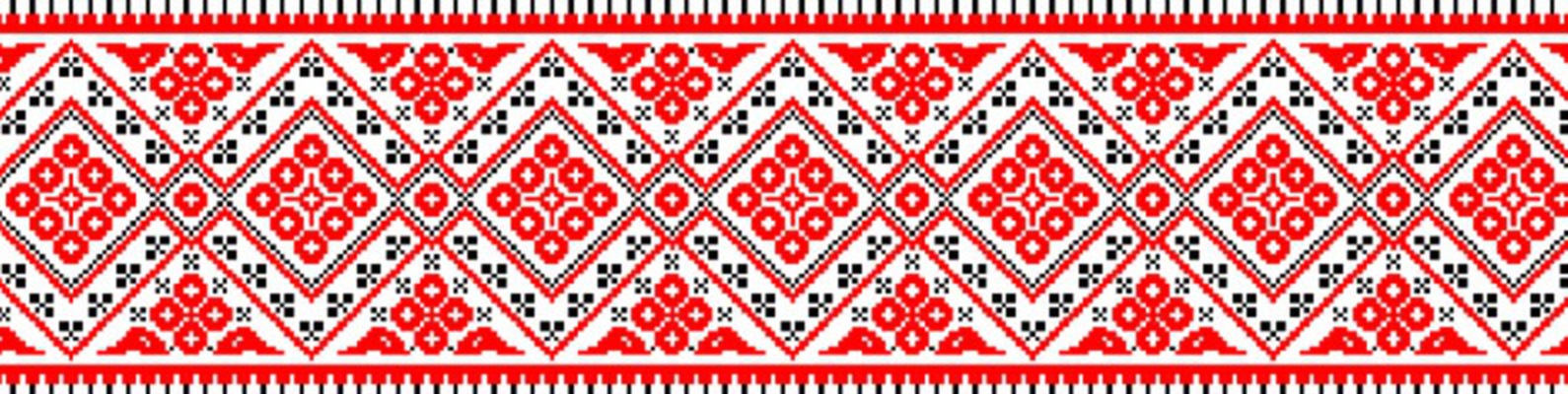 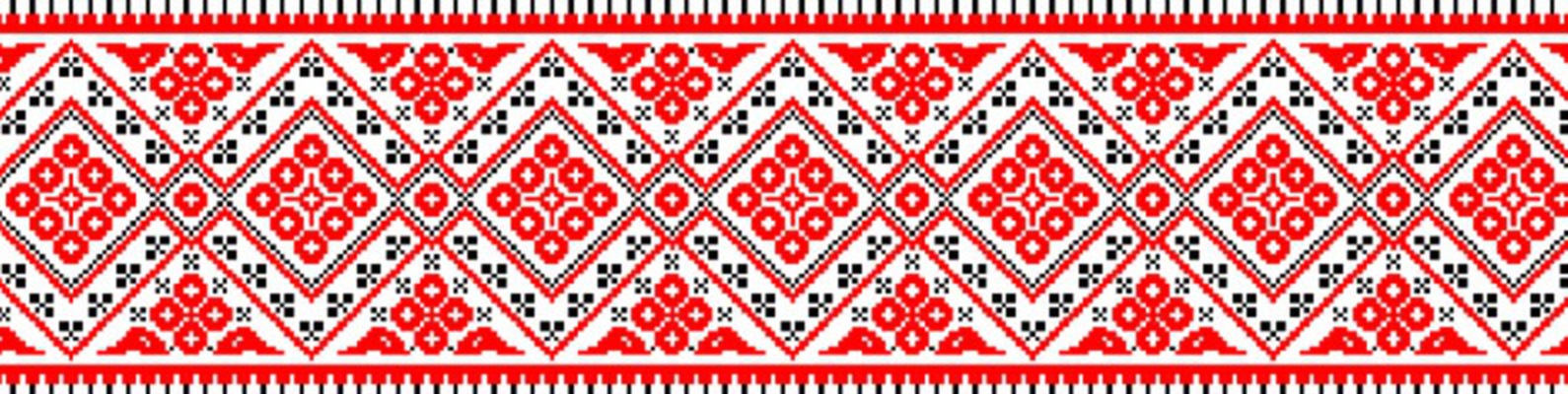 ЭТАПЫ РАБОТЫнад эскизом прялки
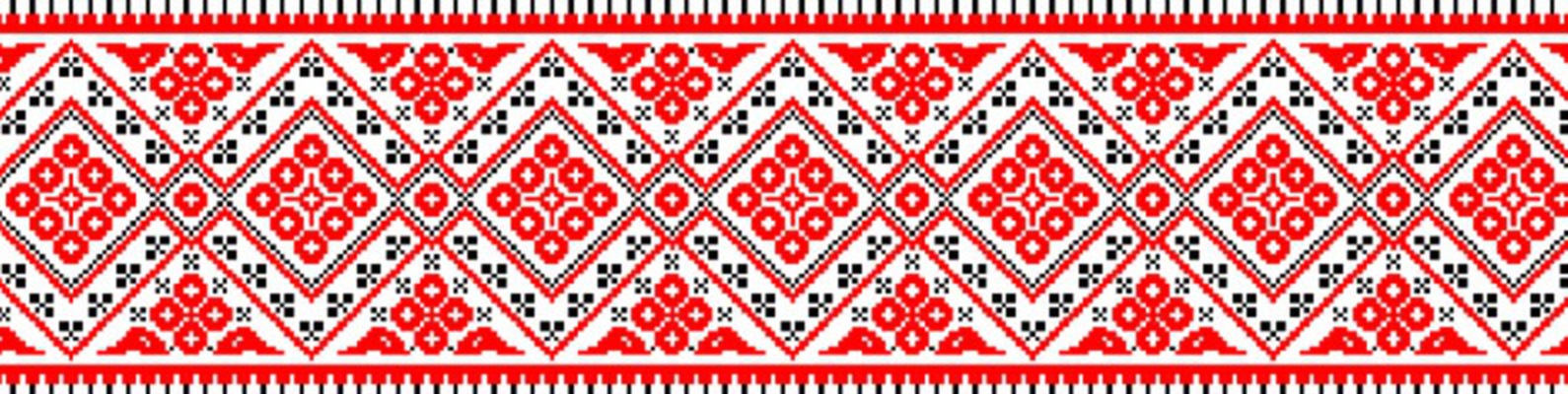 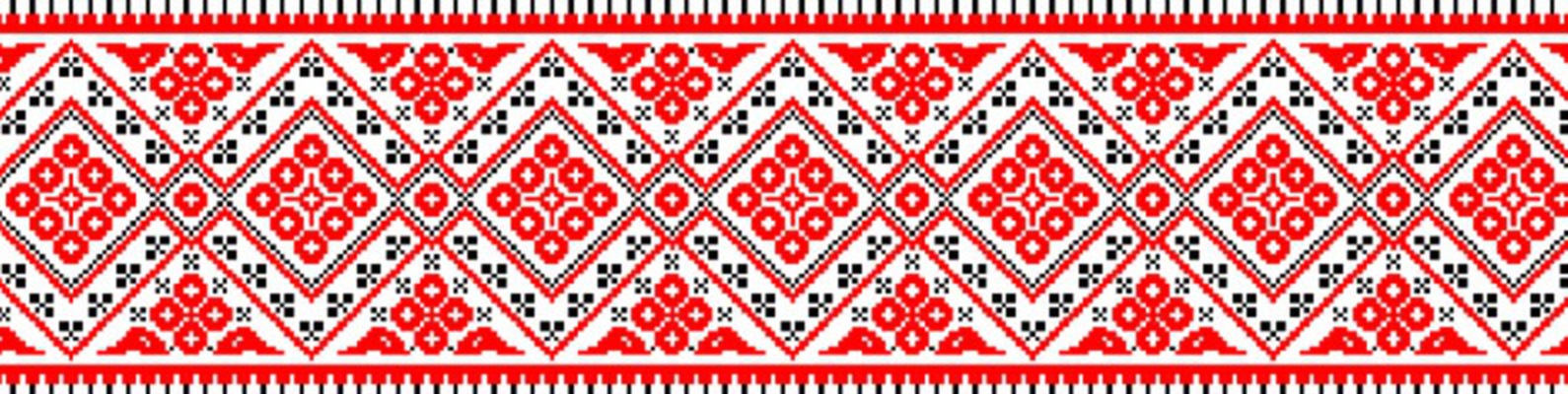 Определяем положение будущей прялки на листе, отмечаем ширину и высоту, размер основных деталей.
Выполняем построение основных частей прялки, с помощью простых геометрических фигур: лопасть, ножка, донце – прямоугольники.
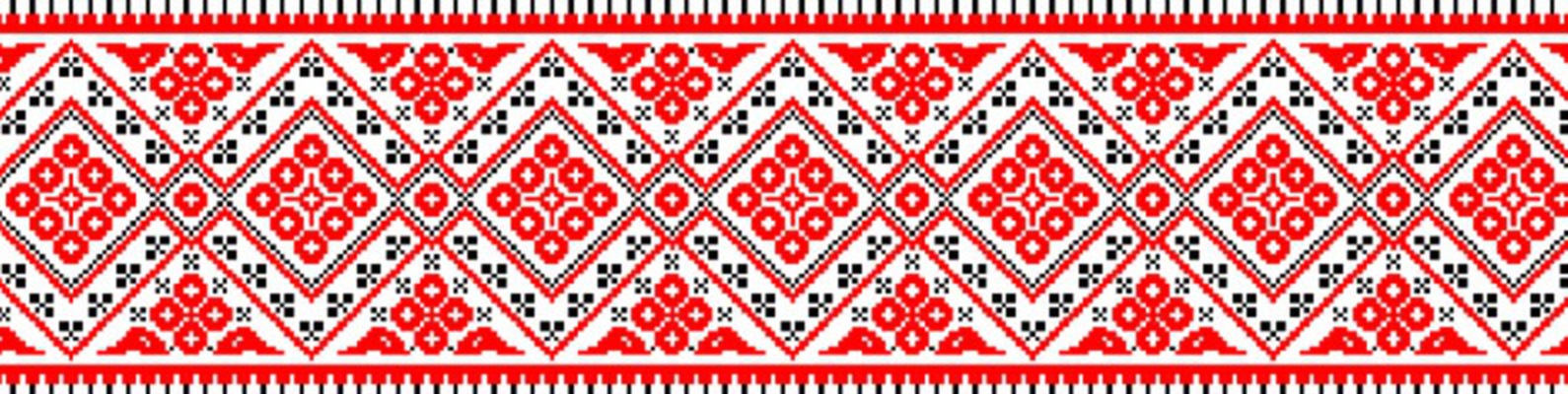 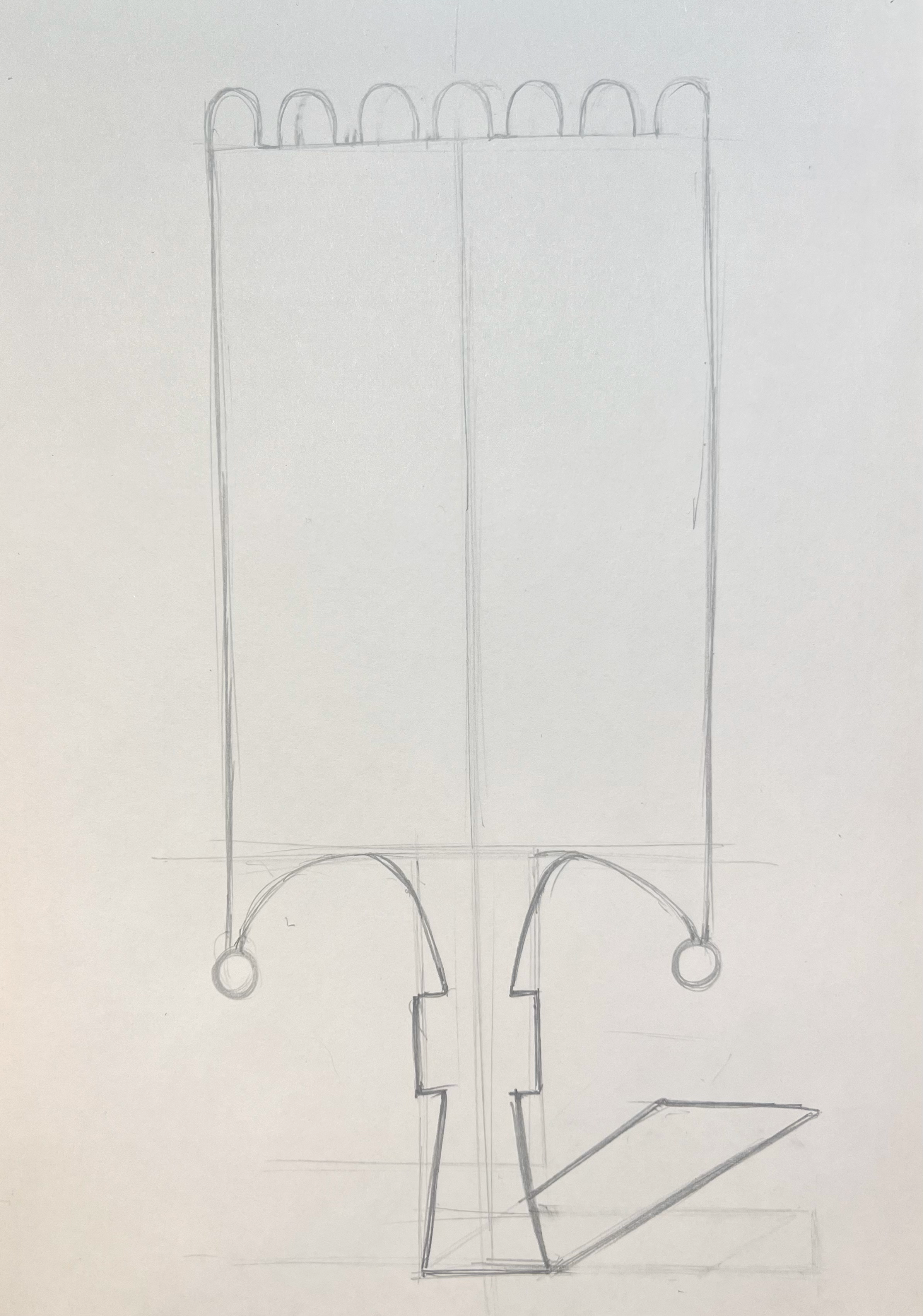 3. Прорисовываем городки и серьги. Они могут быть разной формы, за основу берём дуги, квадраты или пики.
4. Сглаживаем углы, прорисовываем форму ножки и донца.
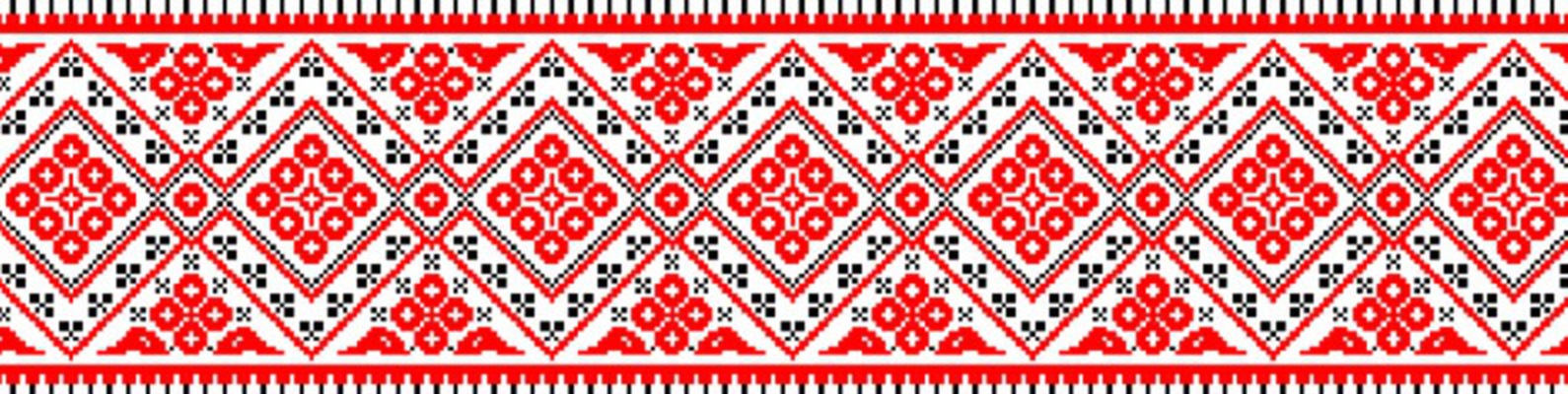 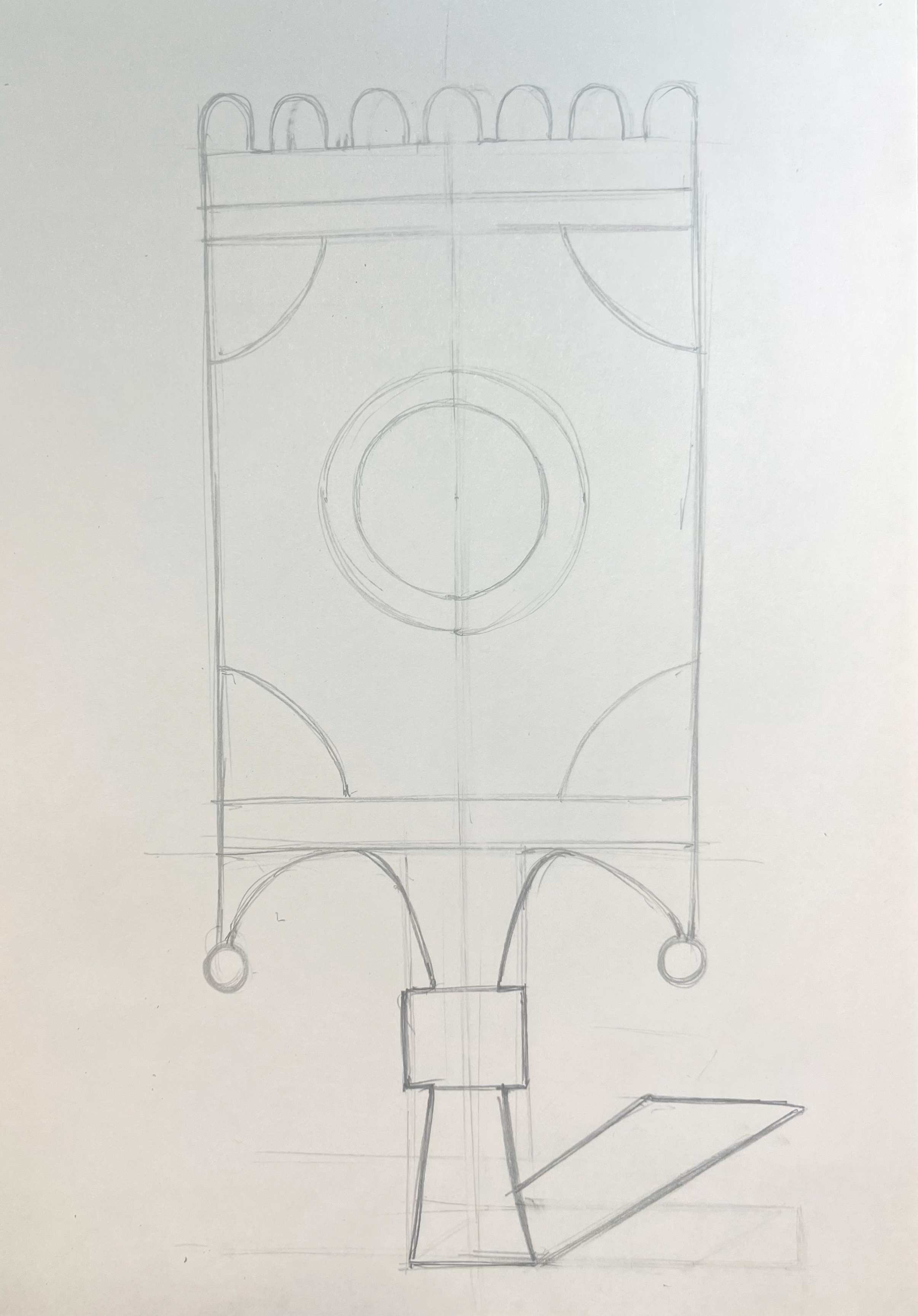 5. Переходим к декору. Помним, что в декоре можно использовать символы земли, солярные знаки солнца, растительные элементы. 
Намечаем элементы росписи простыми формами (круг, полукруг, дуги, линии).
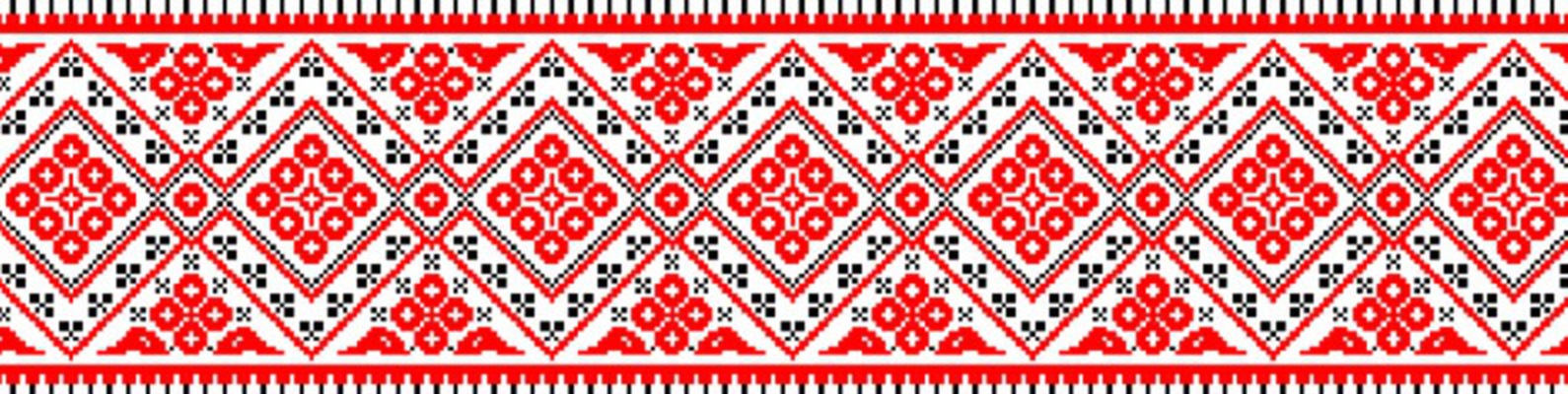 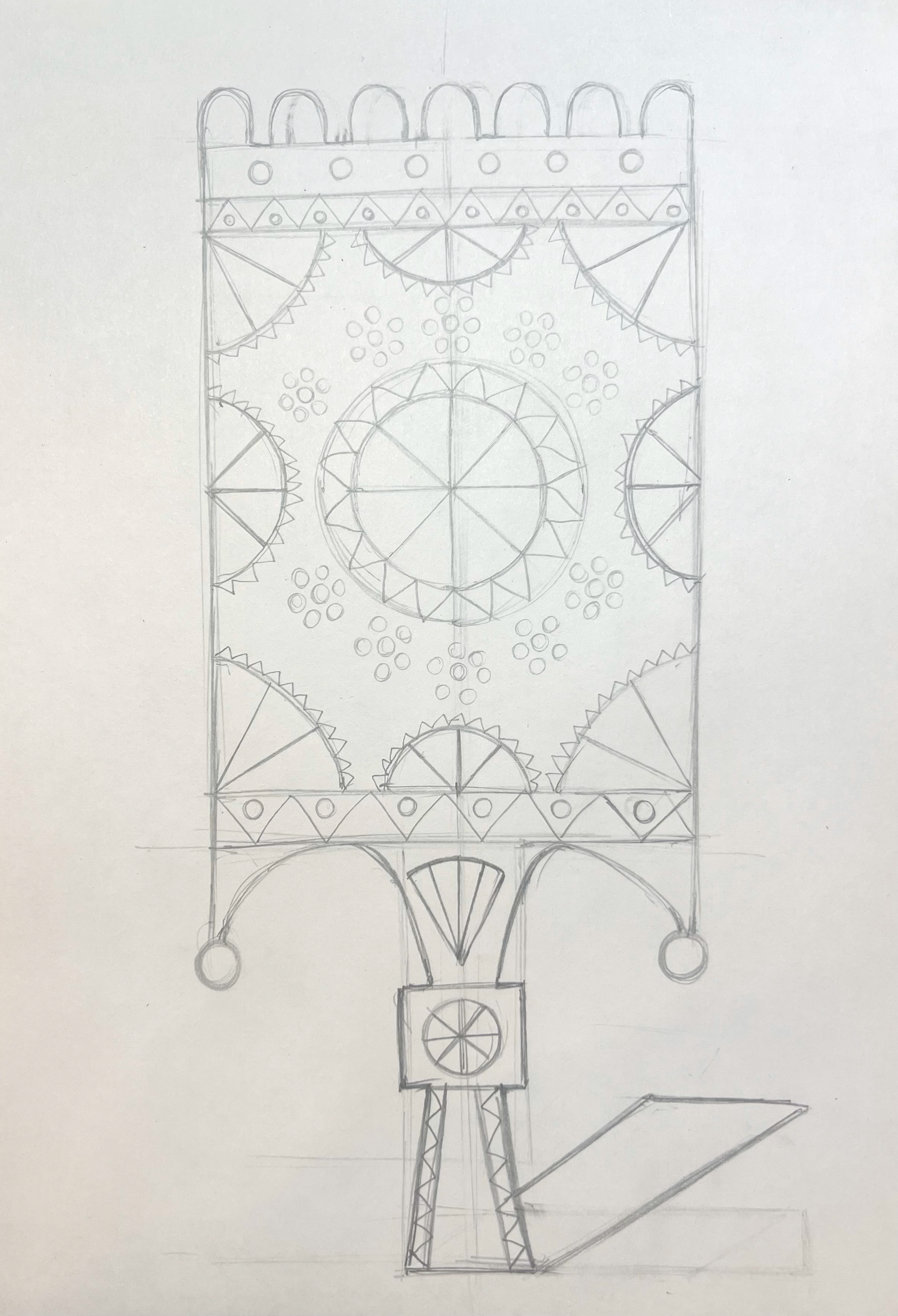 6. Продумываем и прорисовываем роспись прялки.
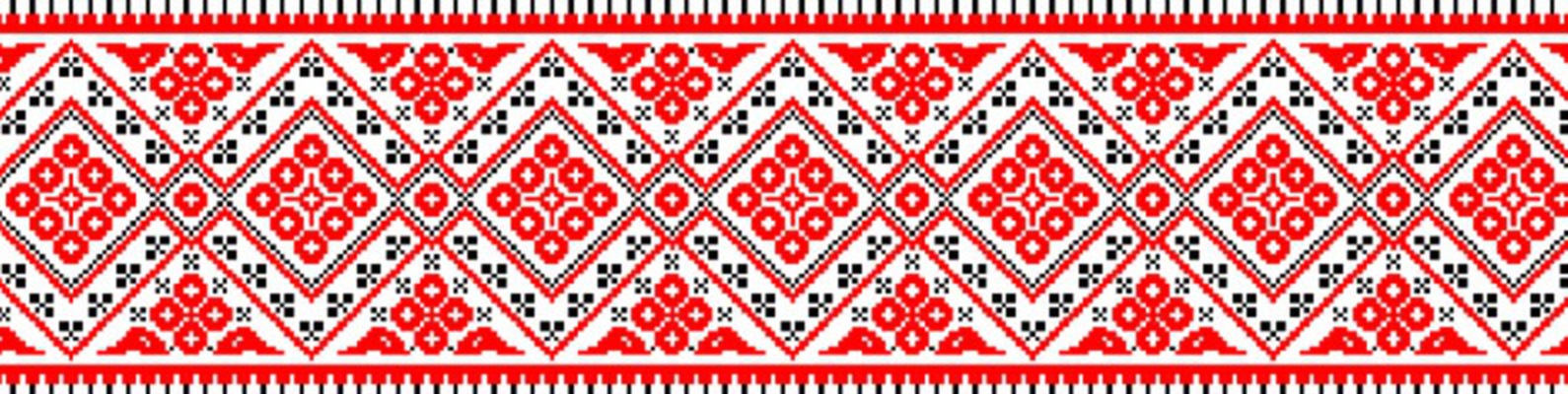 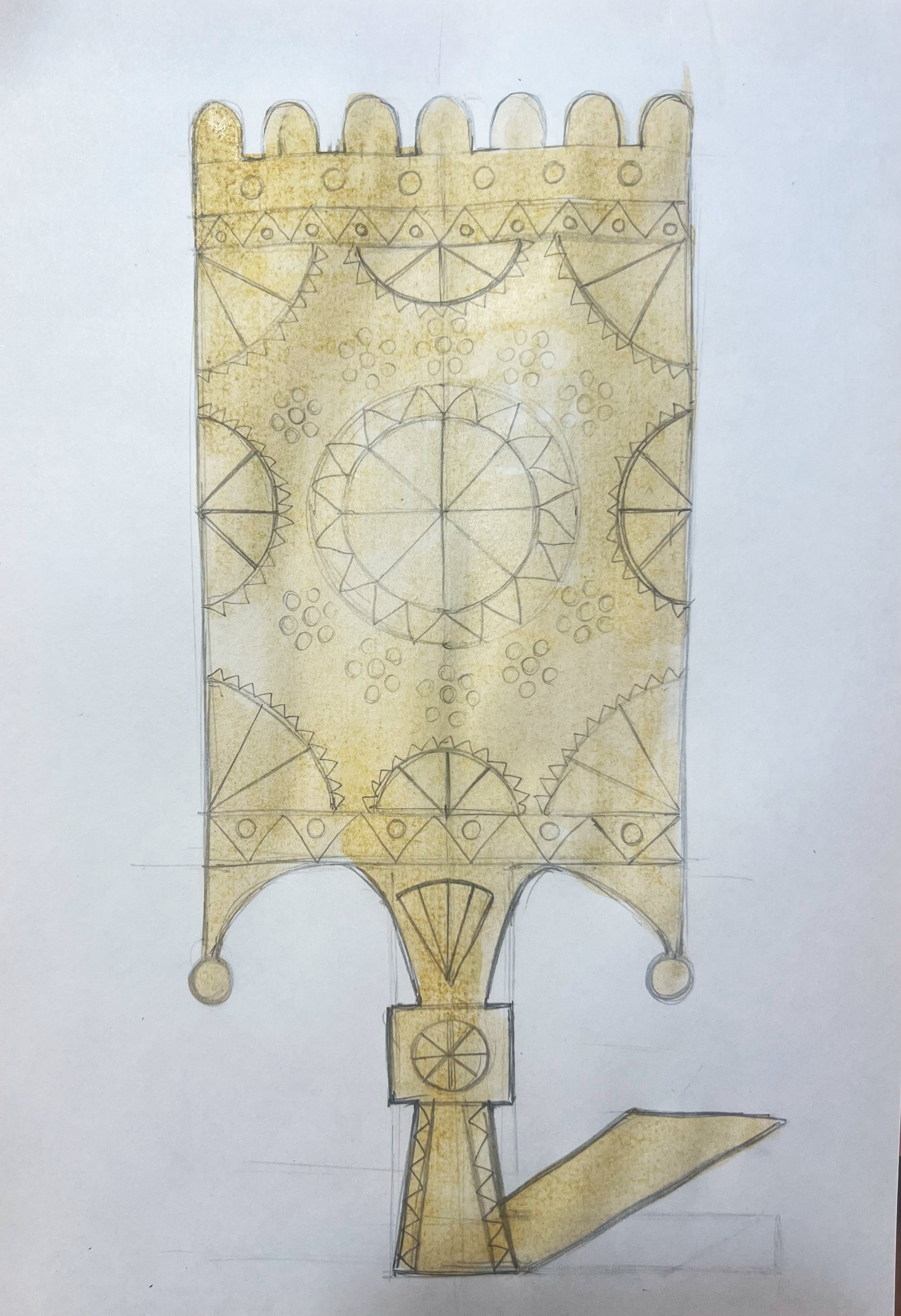 7. Тонируем всю поверхность прялки в цвет дерева (используем охру).
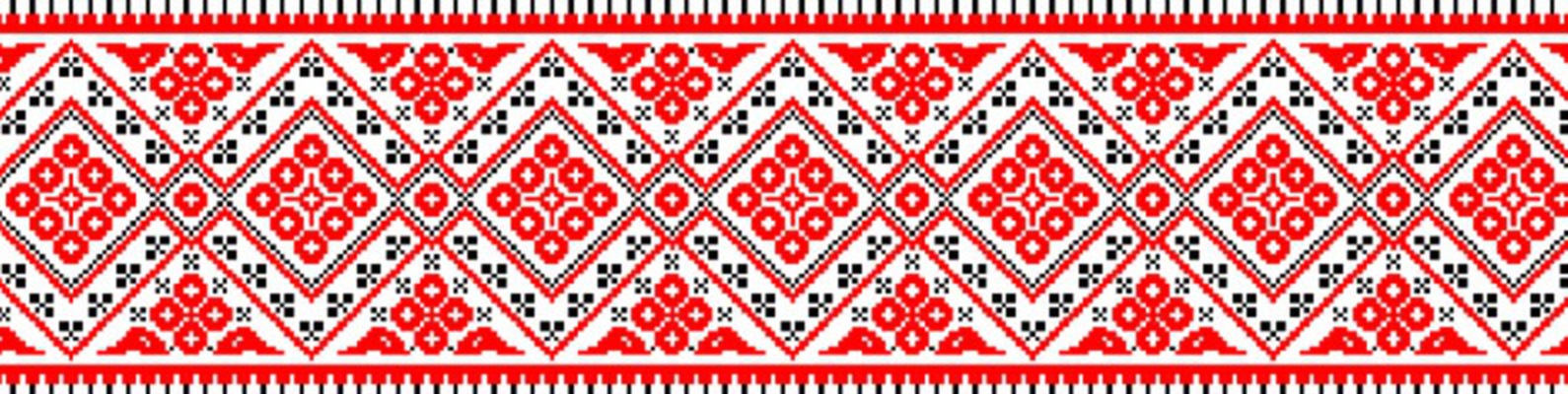 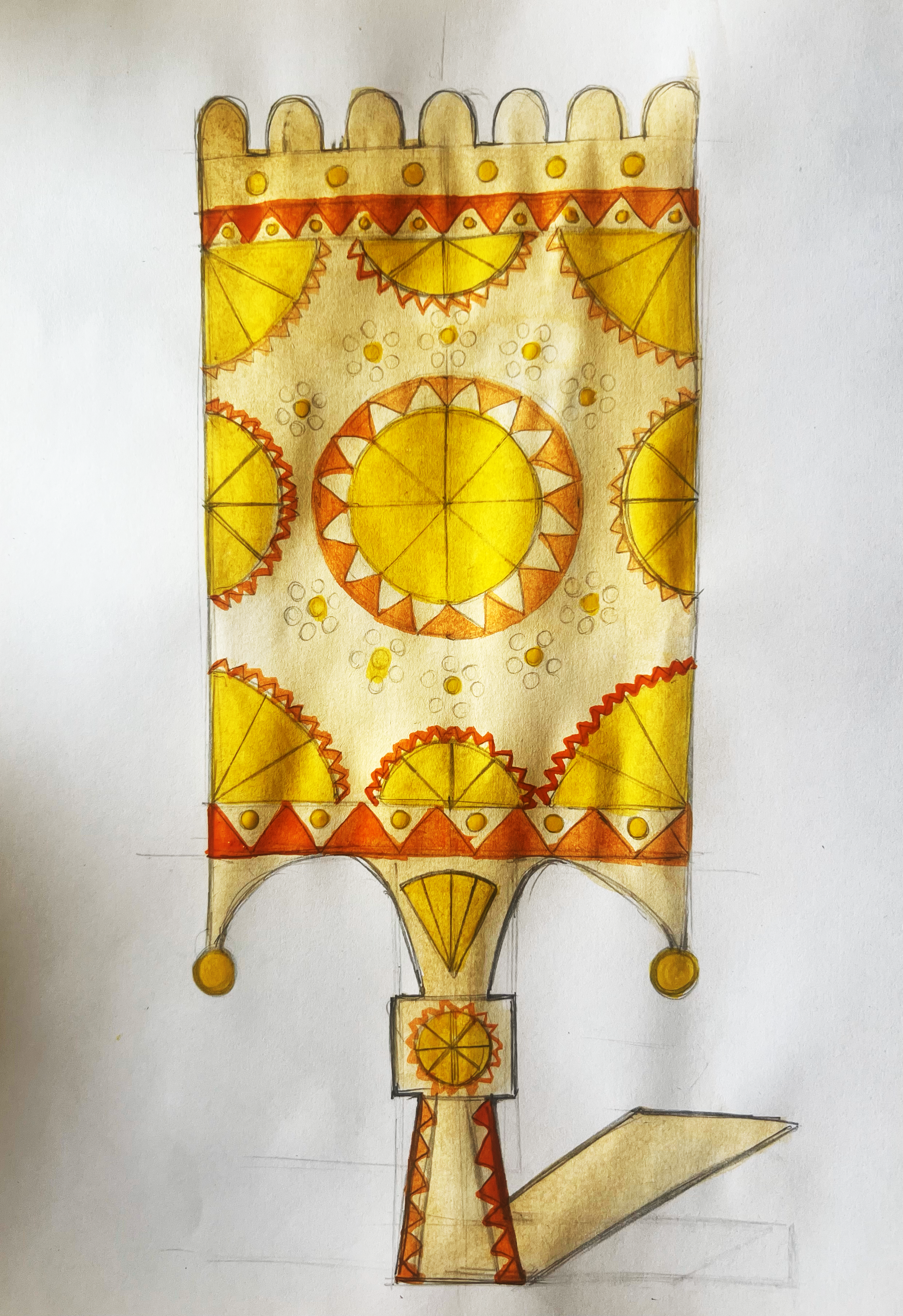 8. Определяем цветовую гамму своей прялки. Используем натуральные, основные цвета (красный, оранжевый, жёлтый, синий и зелёный в малых количествах). Начинаем роспись узоров.
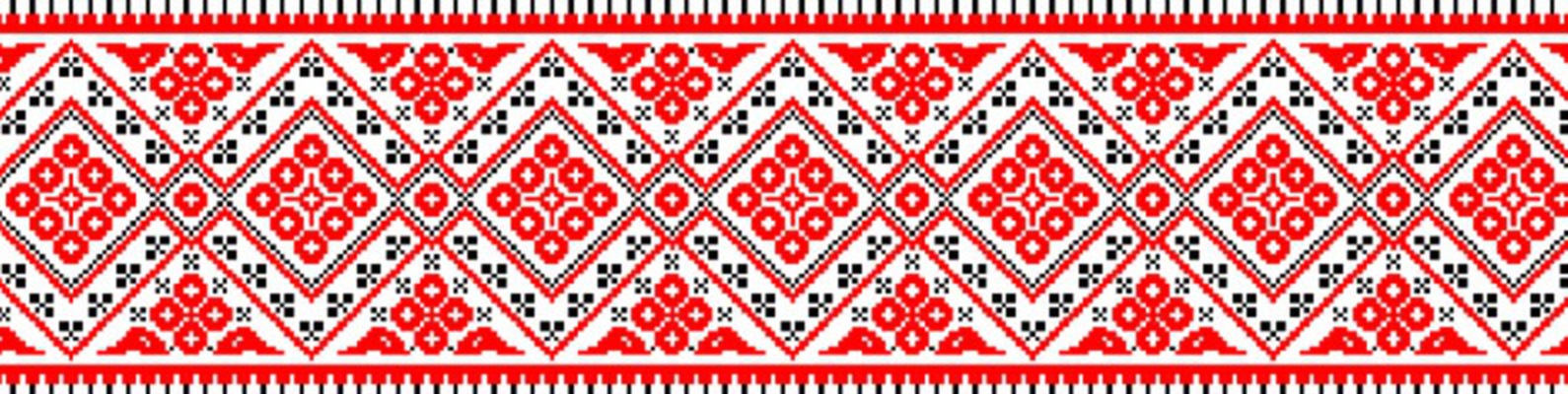 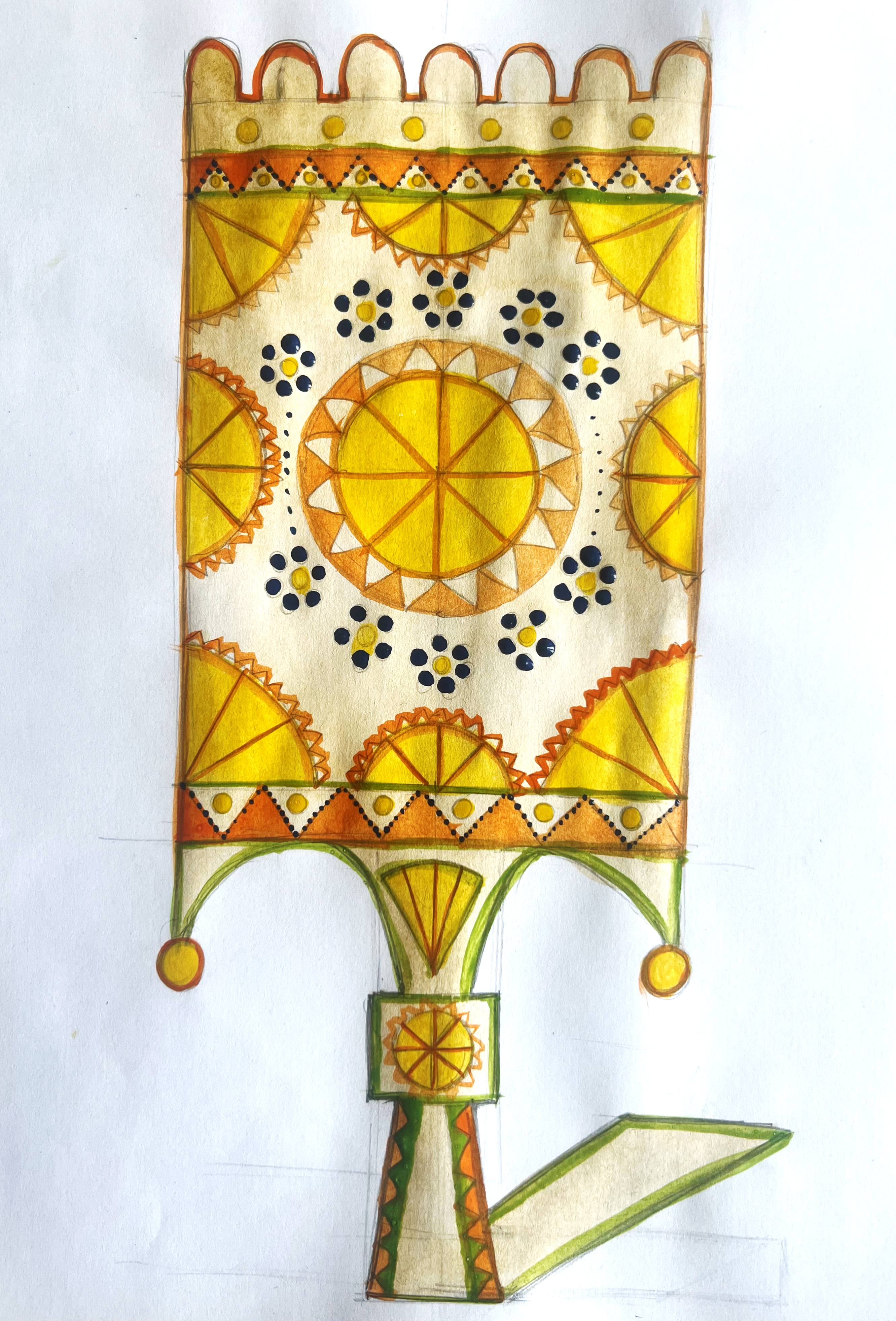 9. Прорисовываем мелкие детали. Заканчиваем работу.
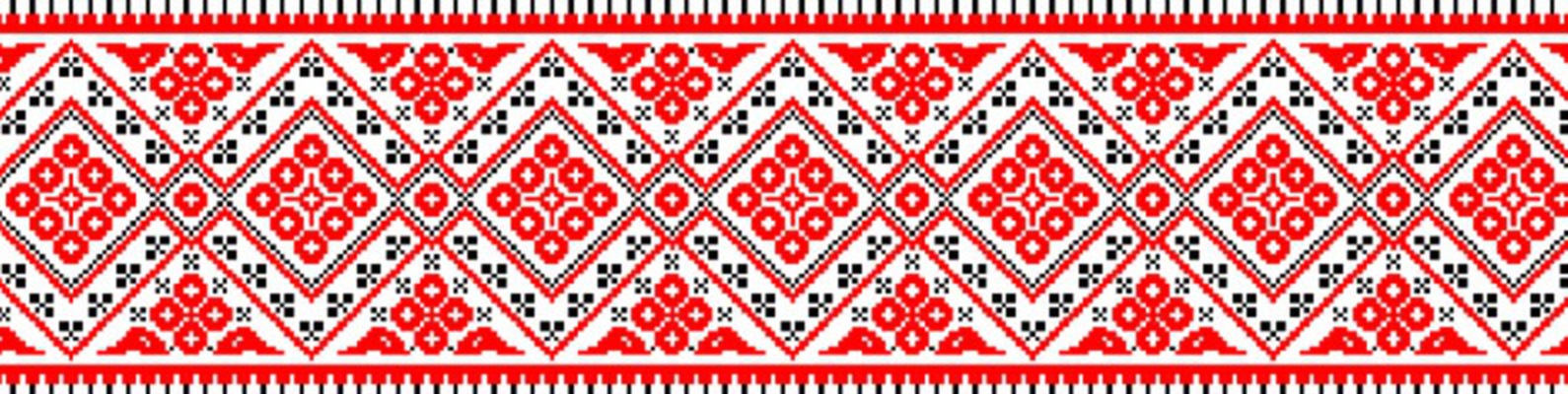 На уроке мы научились:
Выполнять эскизы росписи русской прялки;
Планировать самостоятельную творческую деятельность;
Применять знания и выразительные средства в творческой работе;
Фантазировать при создании образных форм;
Понимать и уважать русское народное искусство.
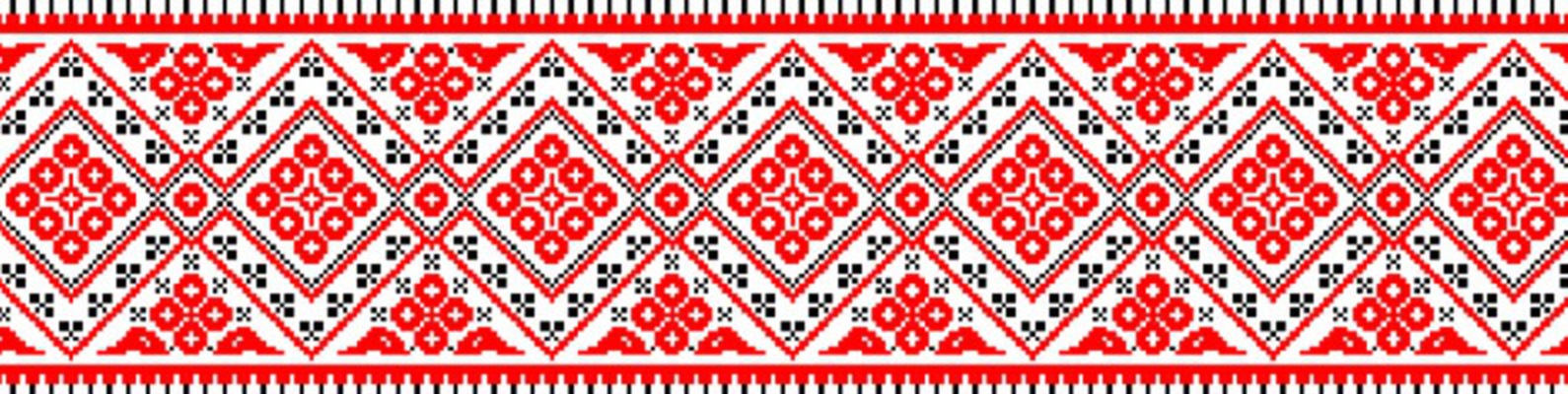